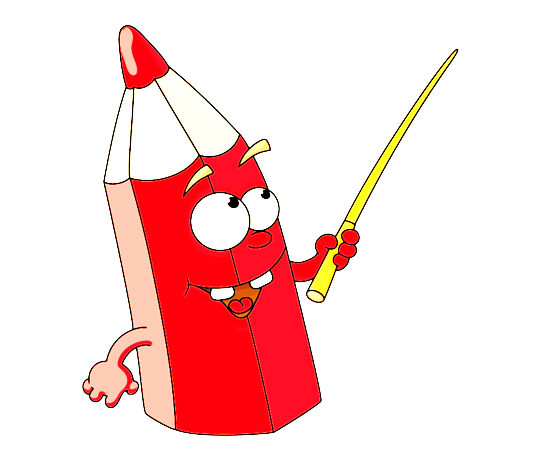 Warm-up and review
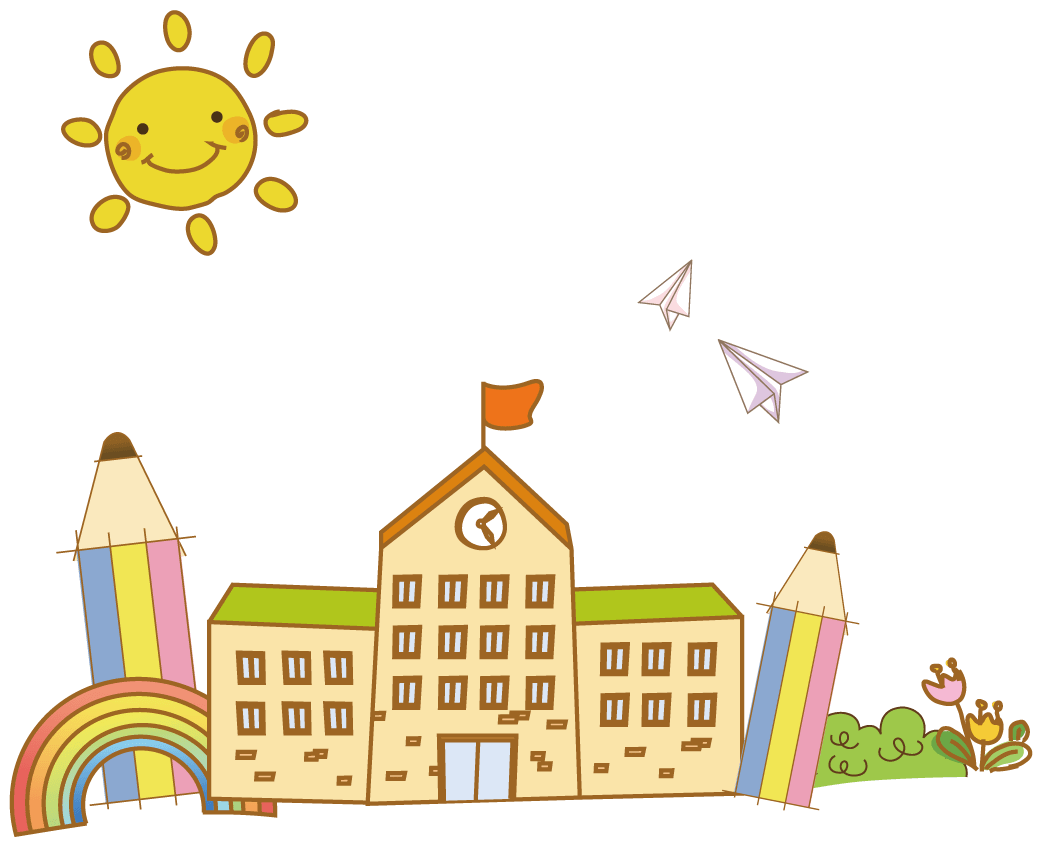 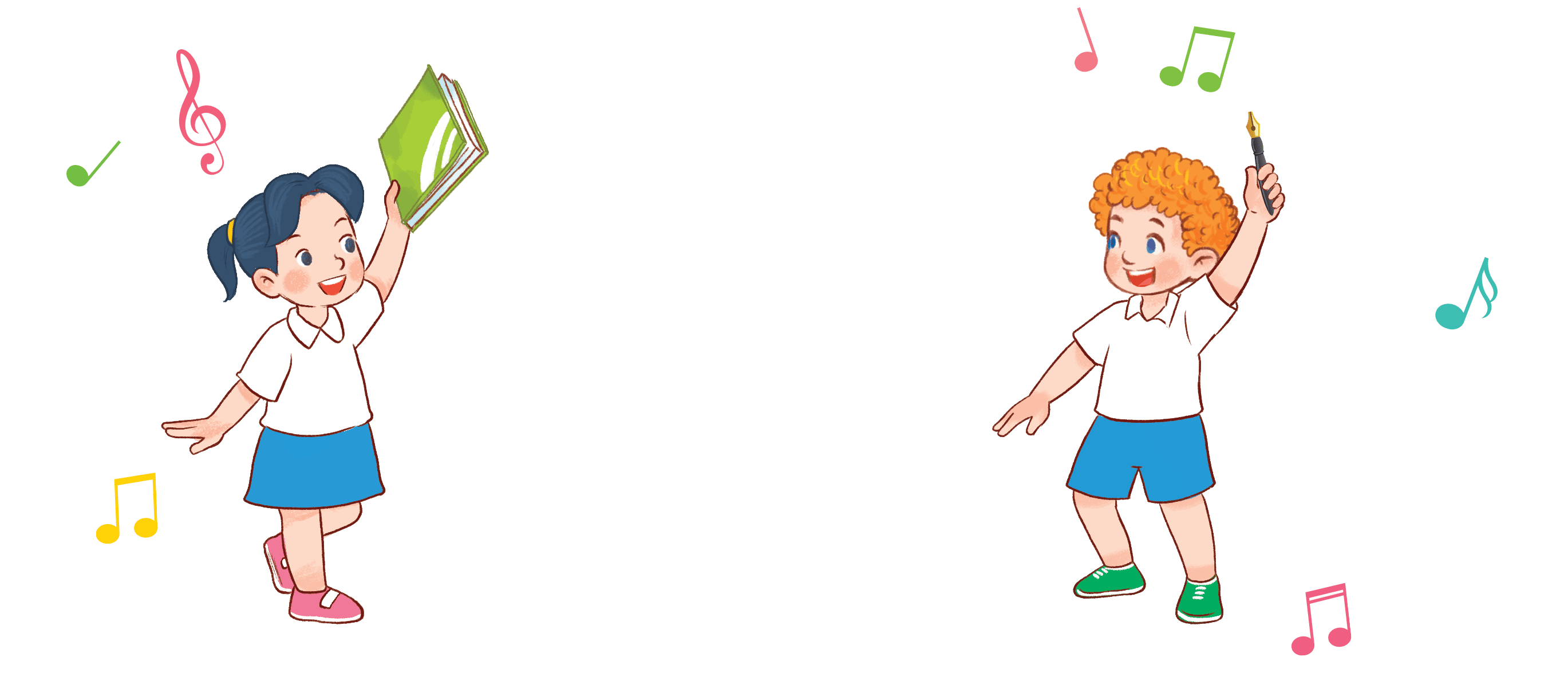 Game: Listen and choose
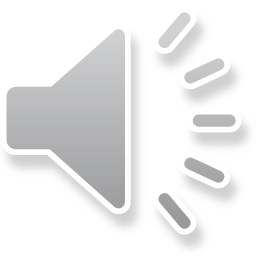 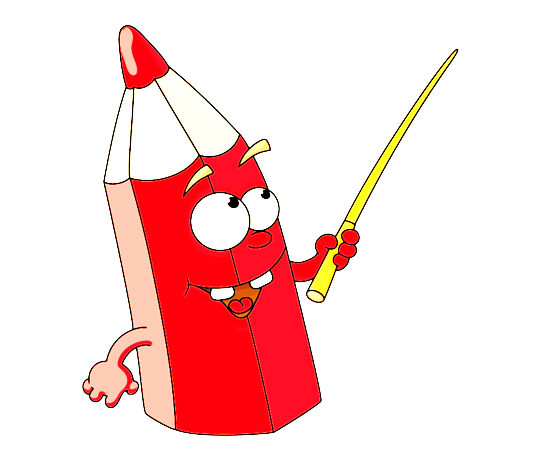 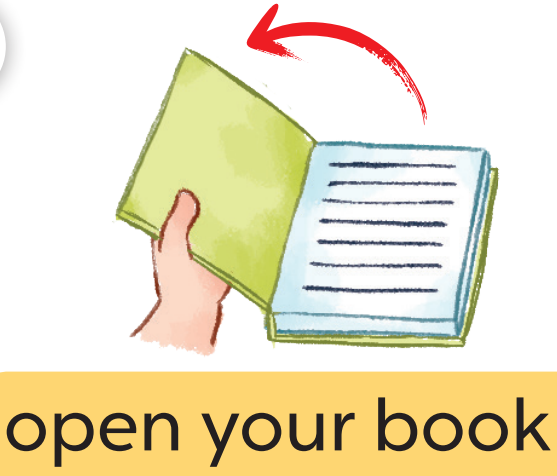 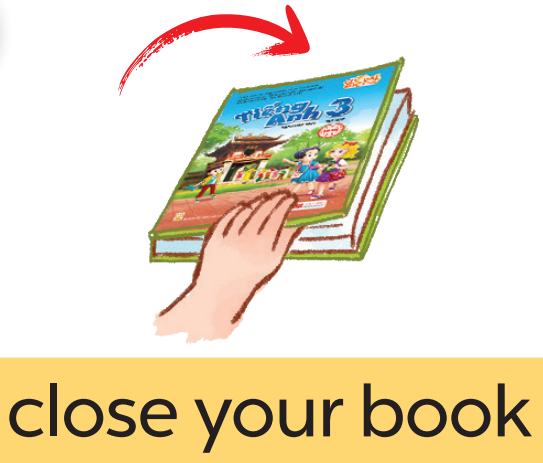 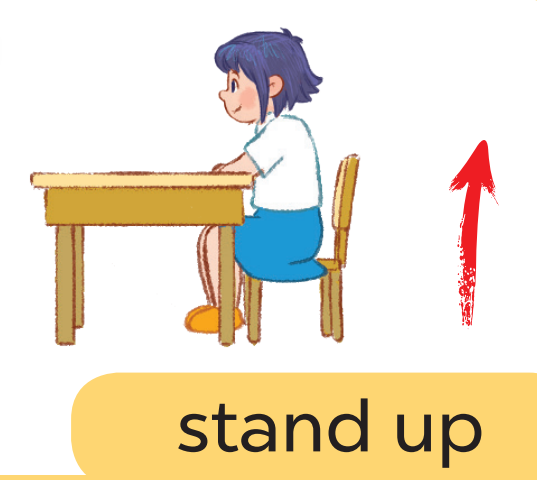 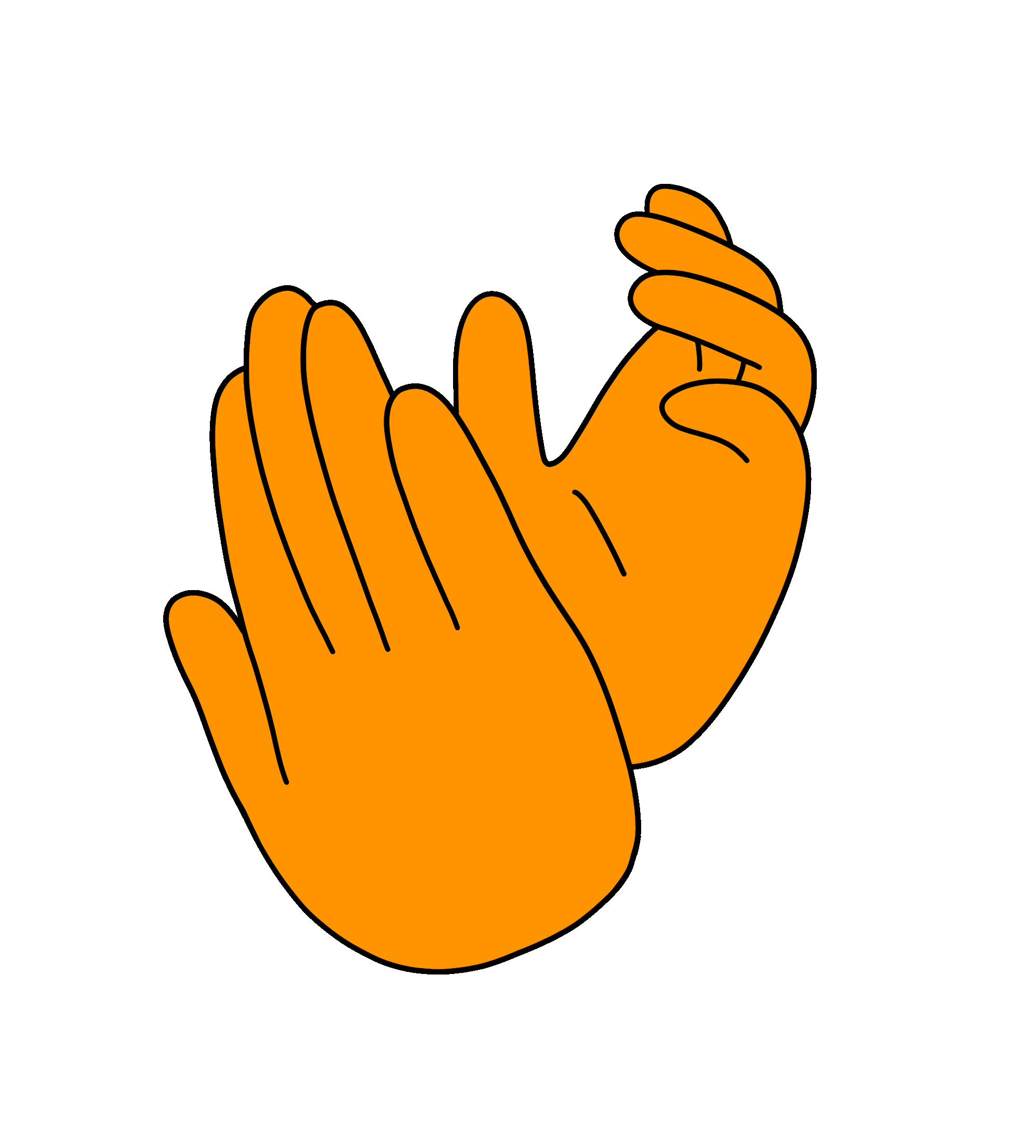 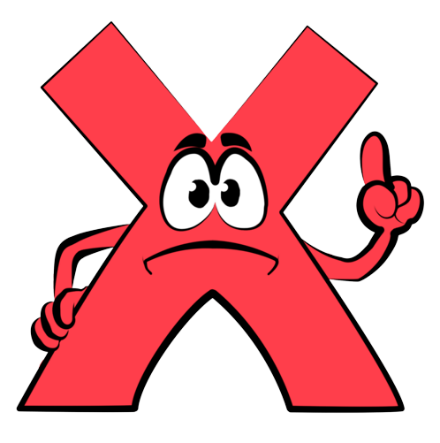 Game: Listen and choose
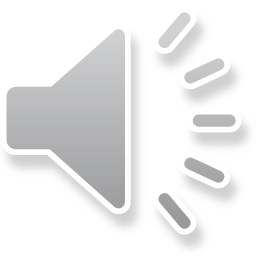 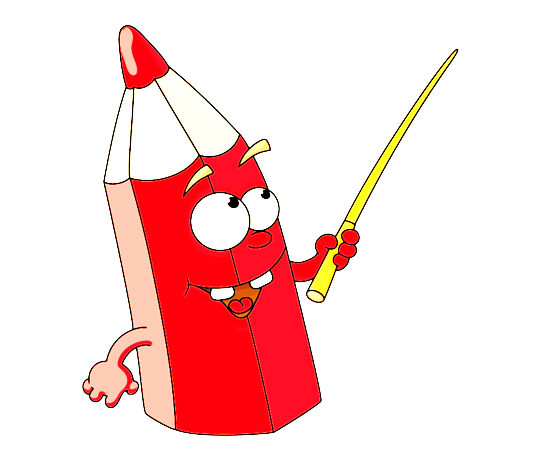 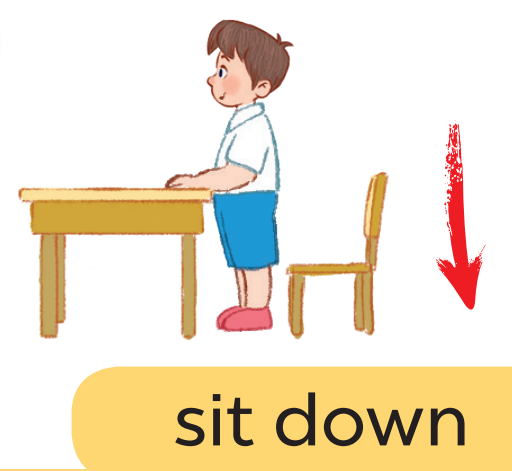 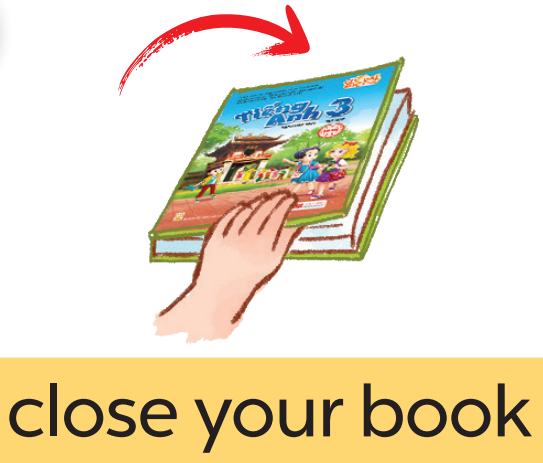 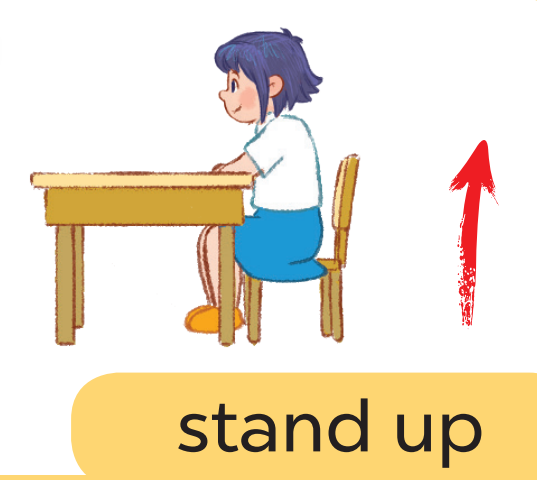 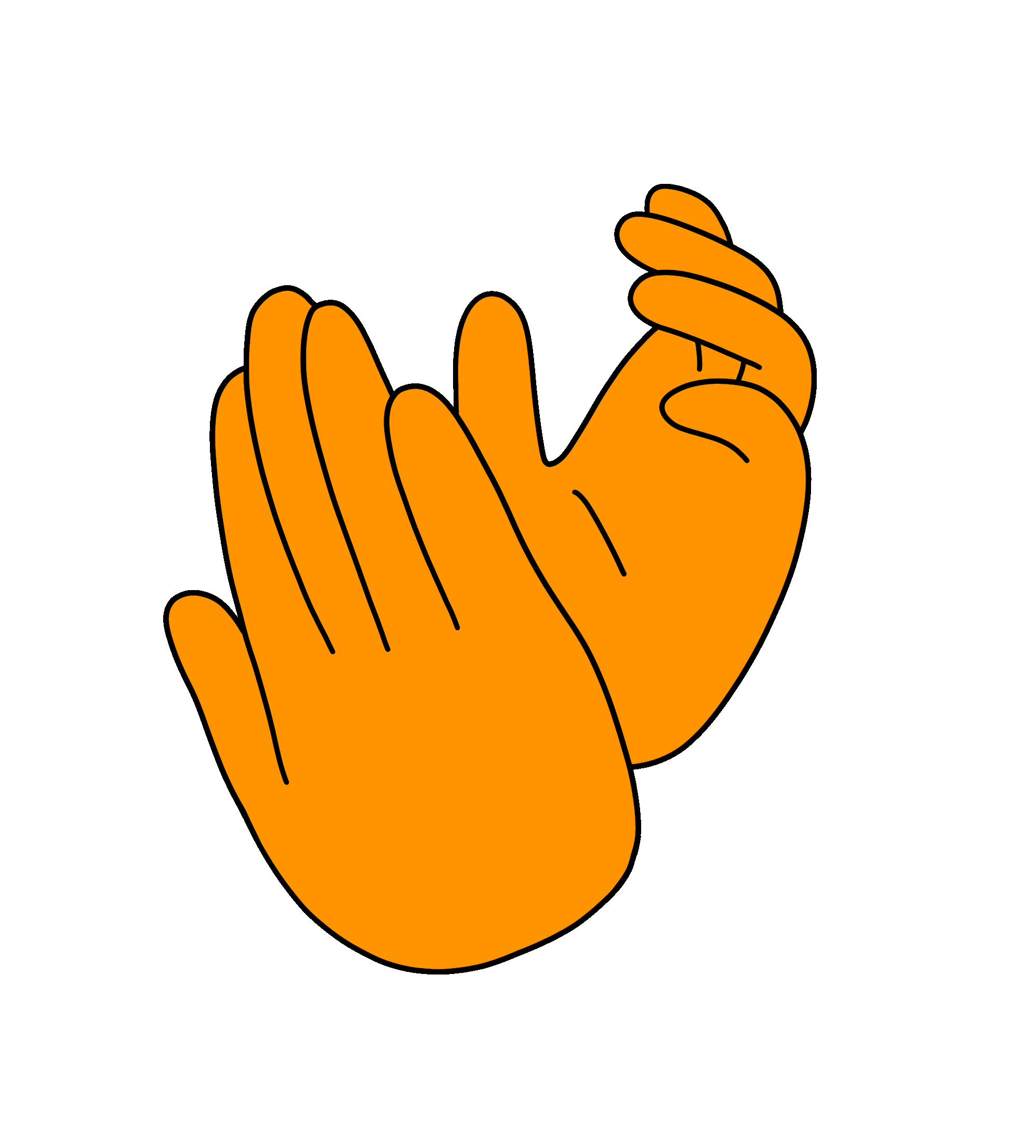 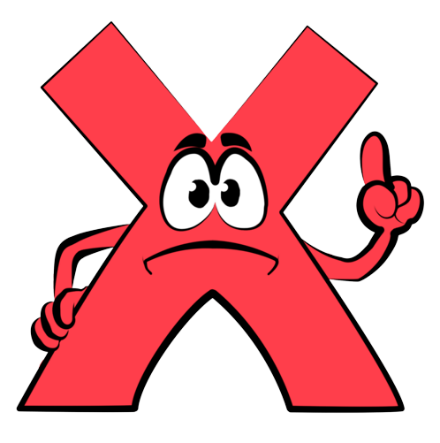 Game: Listen and choose
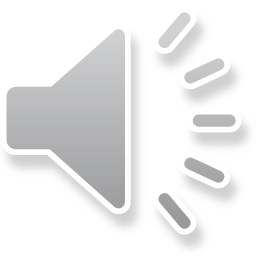 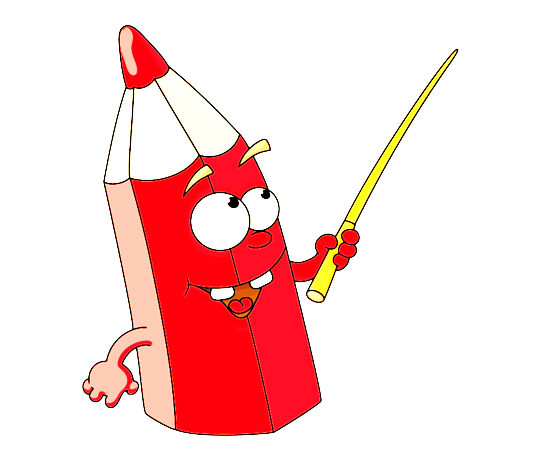 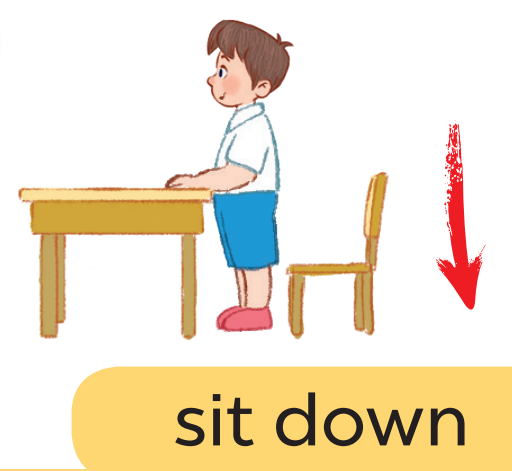 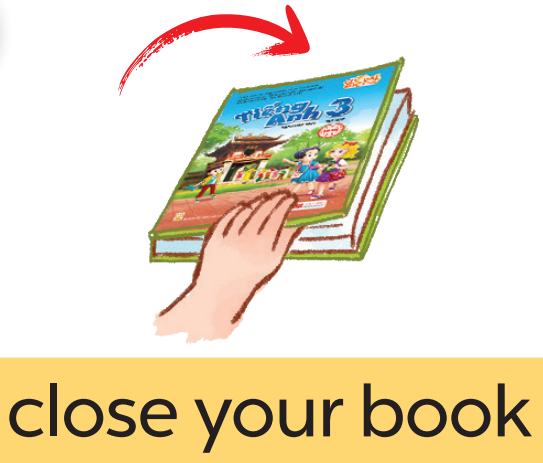 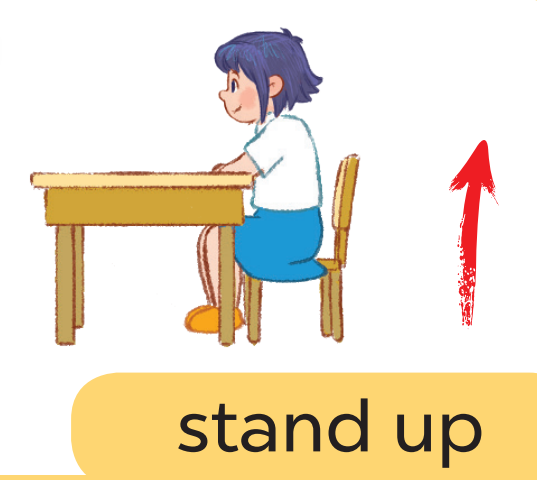 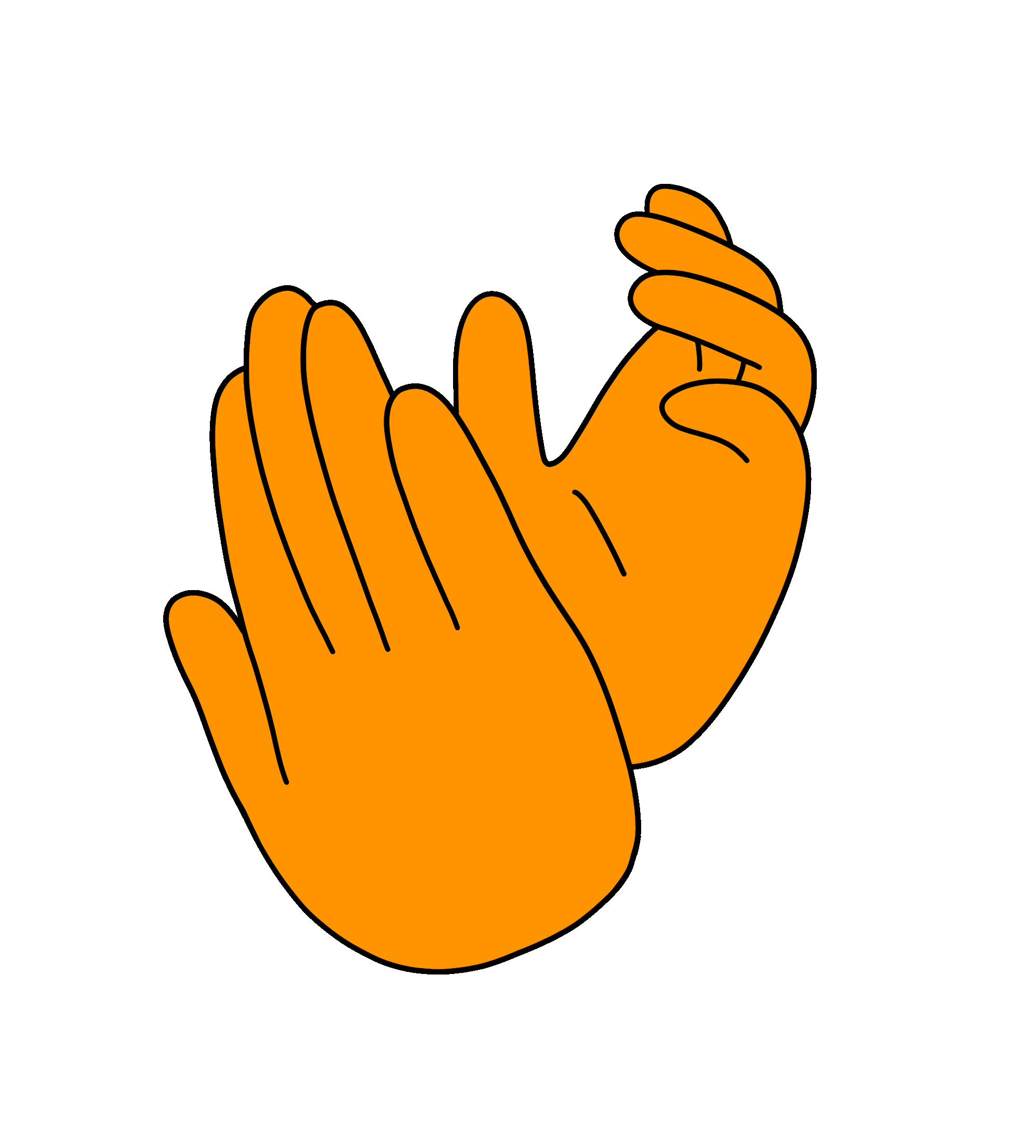 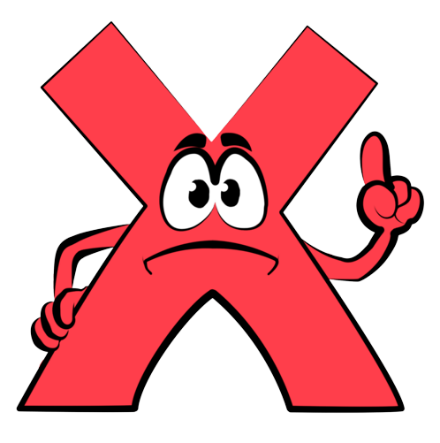 Game: Listen and choose
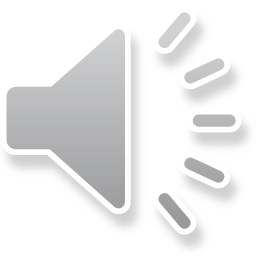 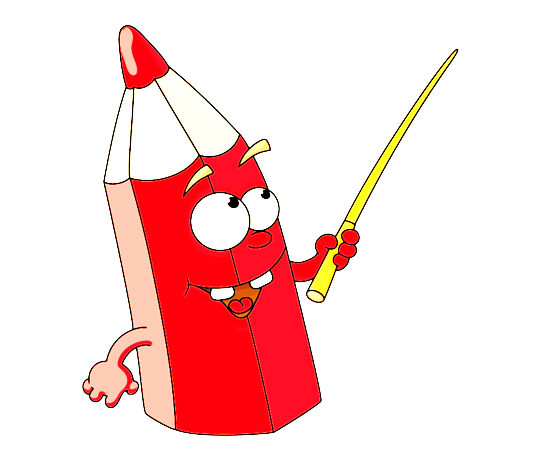 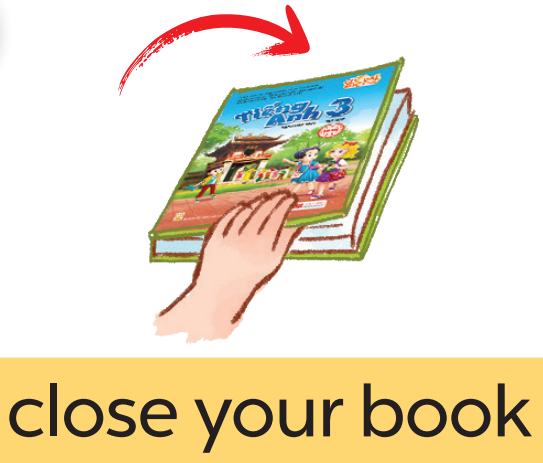 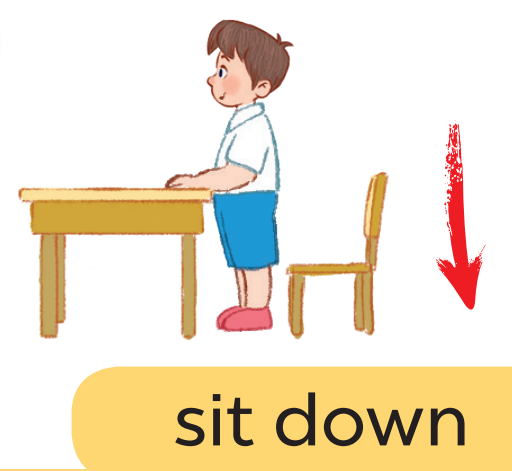 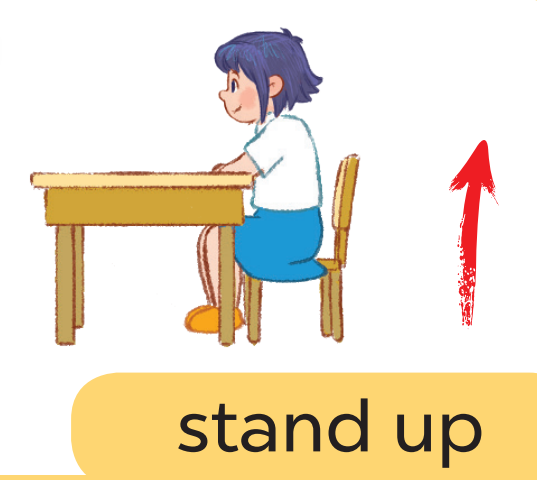 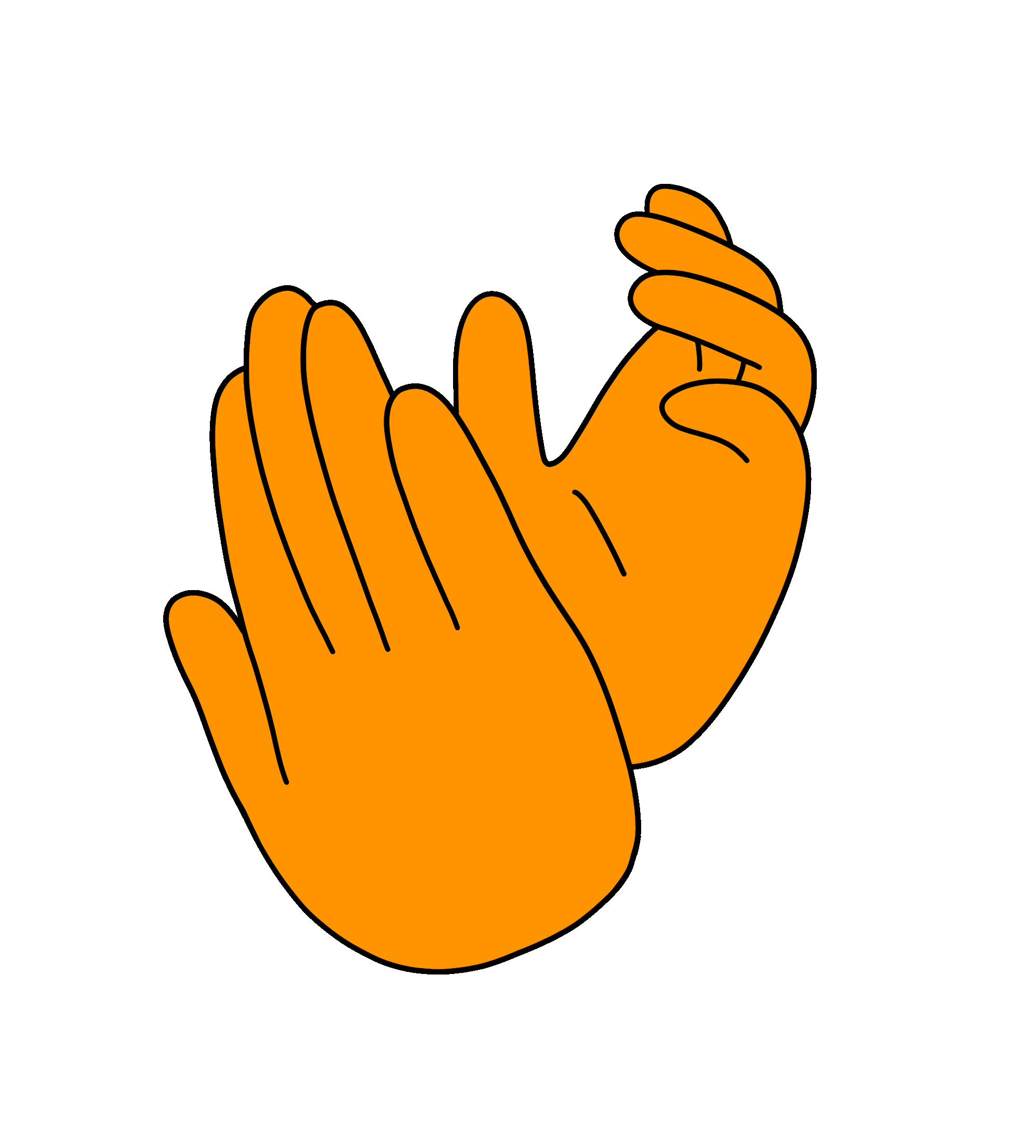 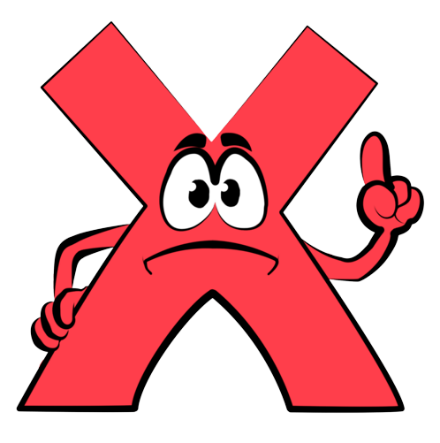 Game: Listen and choose
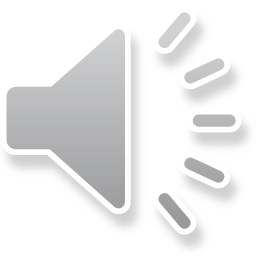 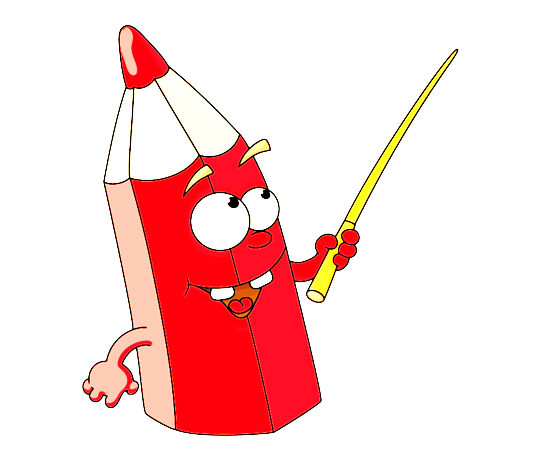 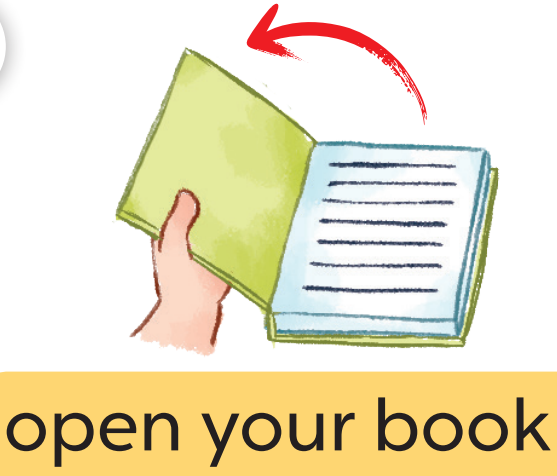 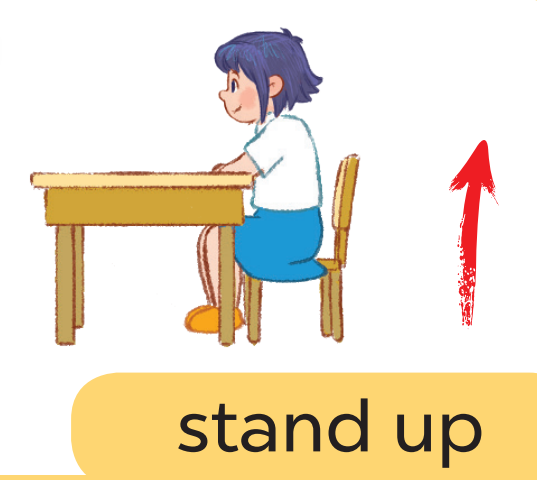 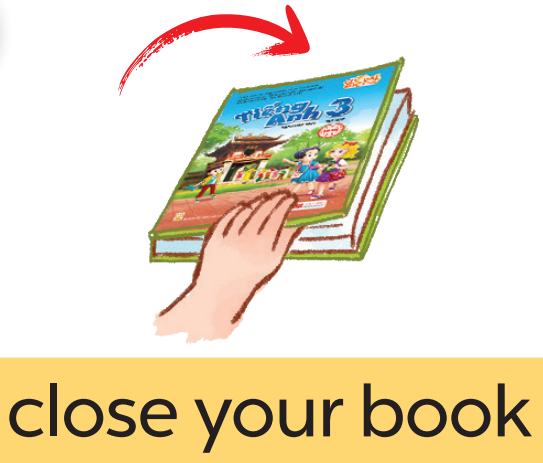 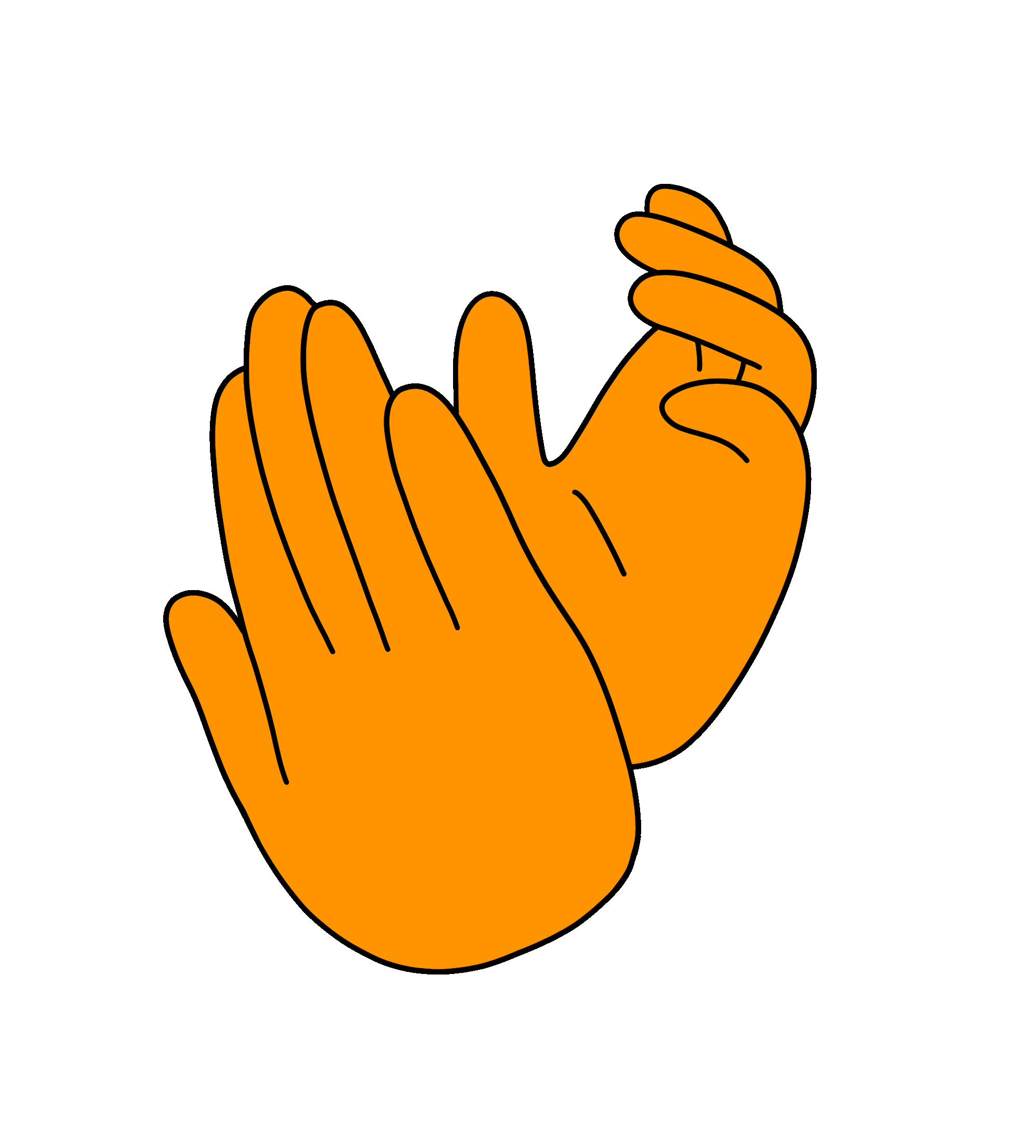 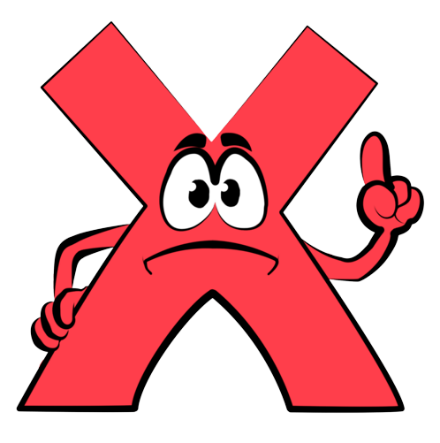 Game: Listen and choose
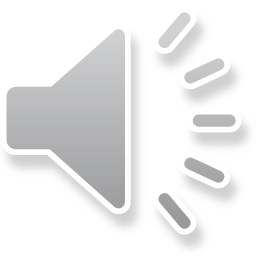 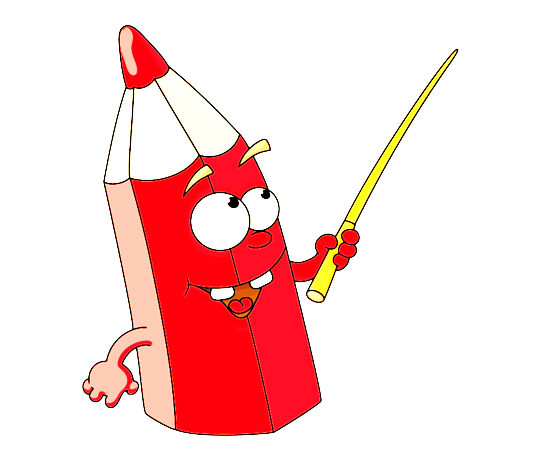 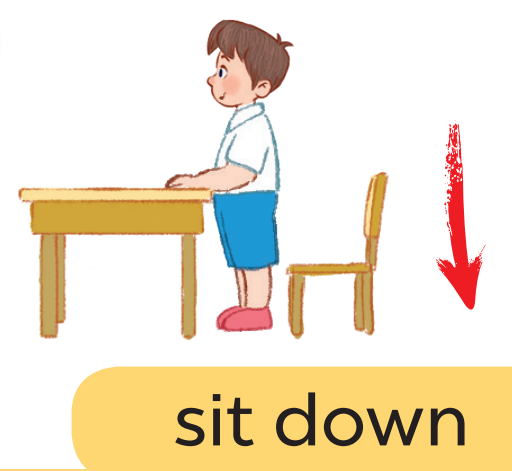 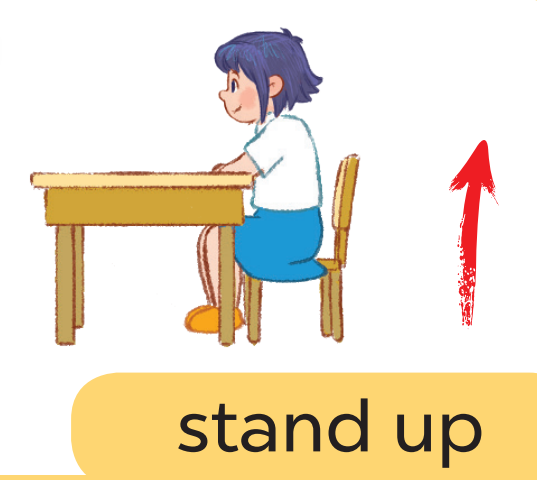 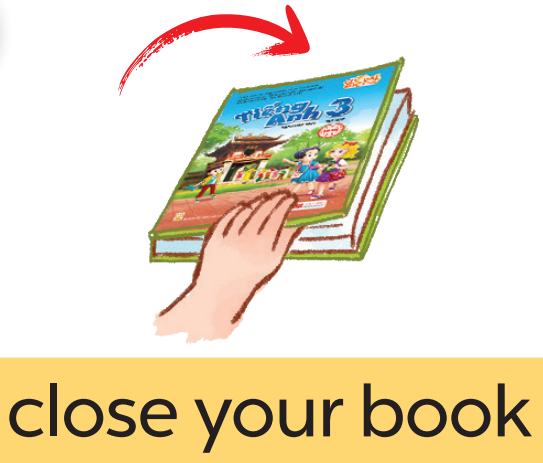 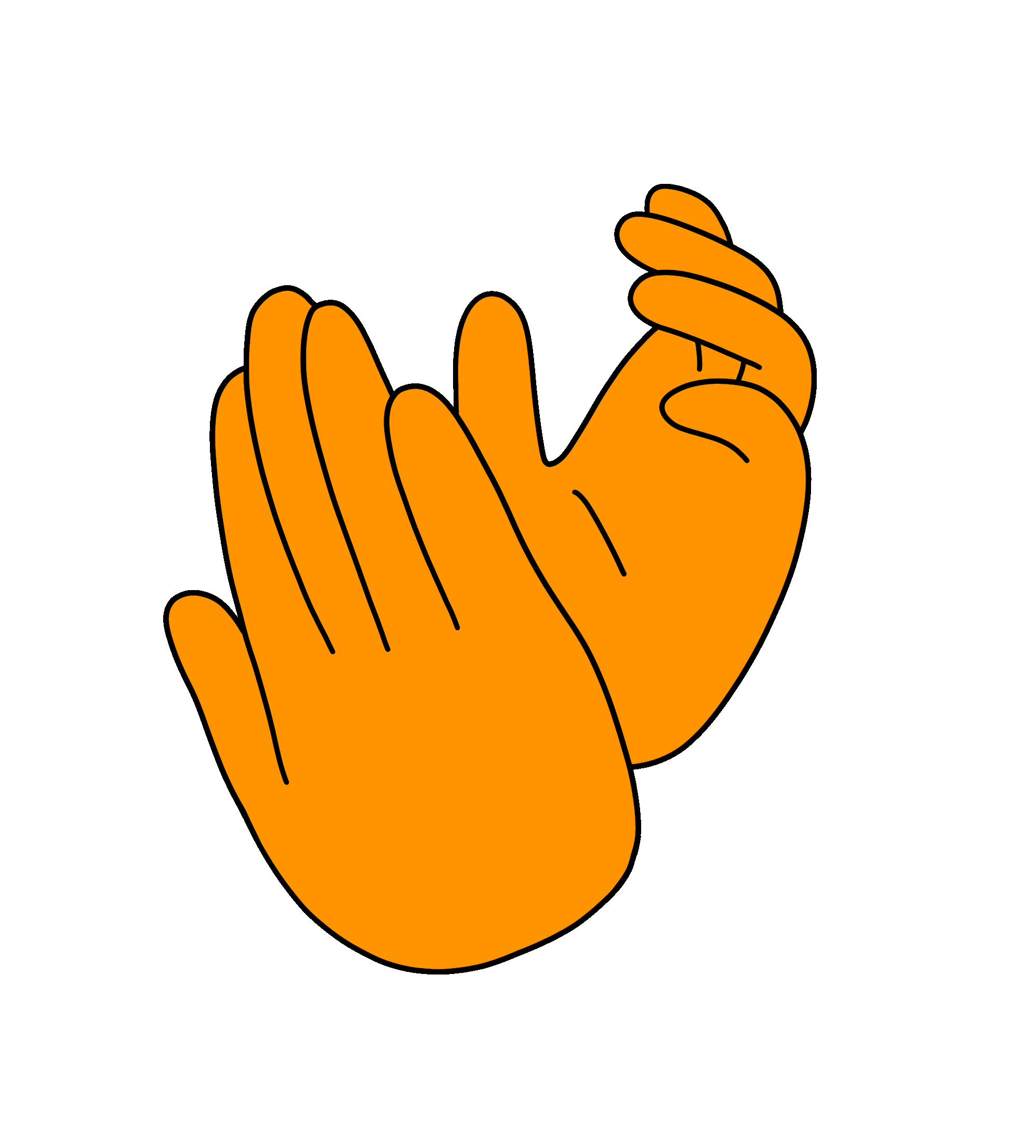 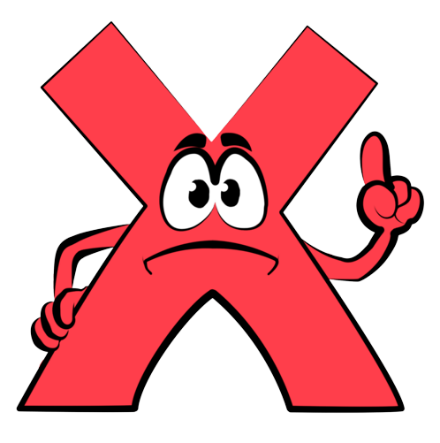 Game: Listen and choose
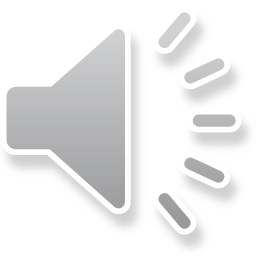 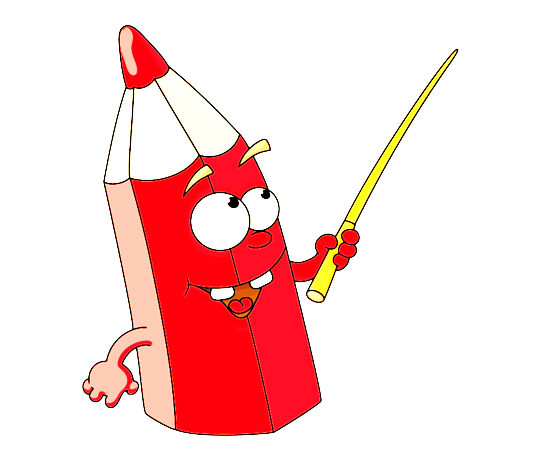 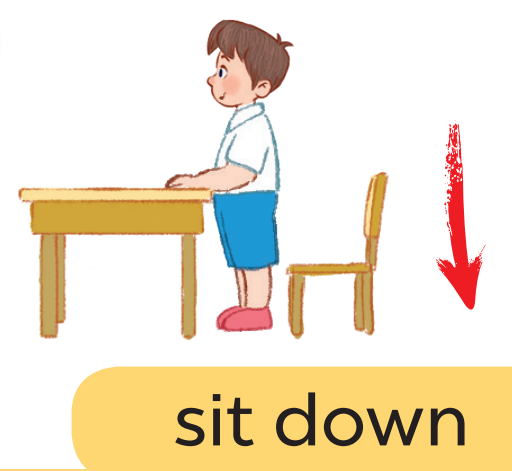 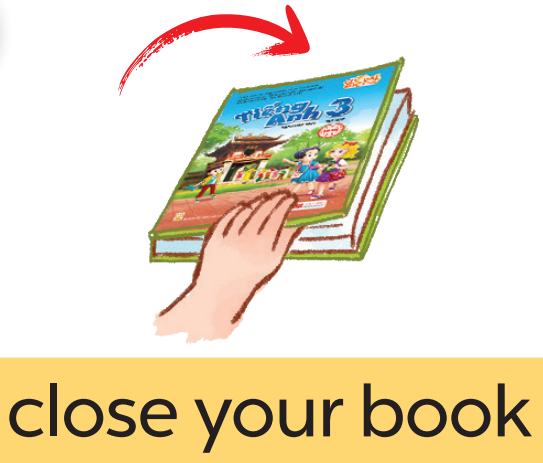 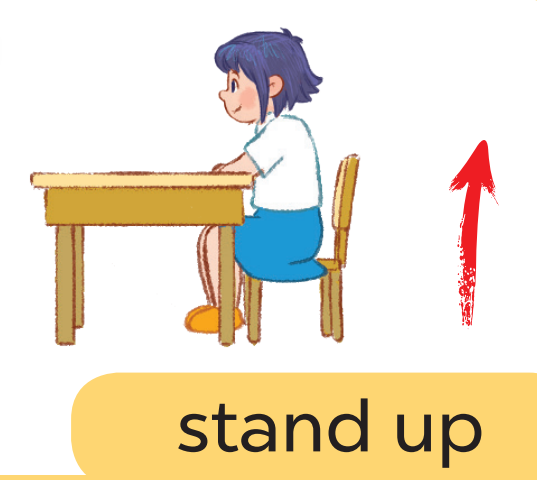 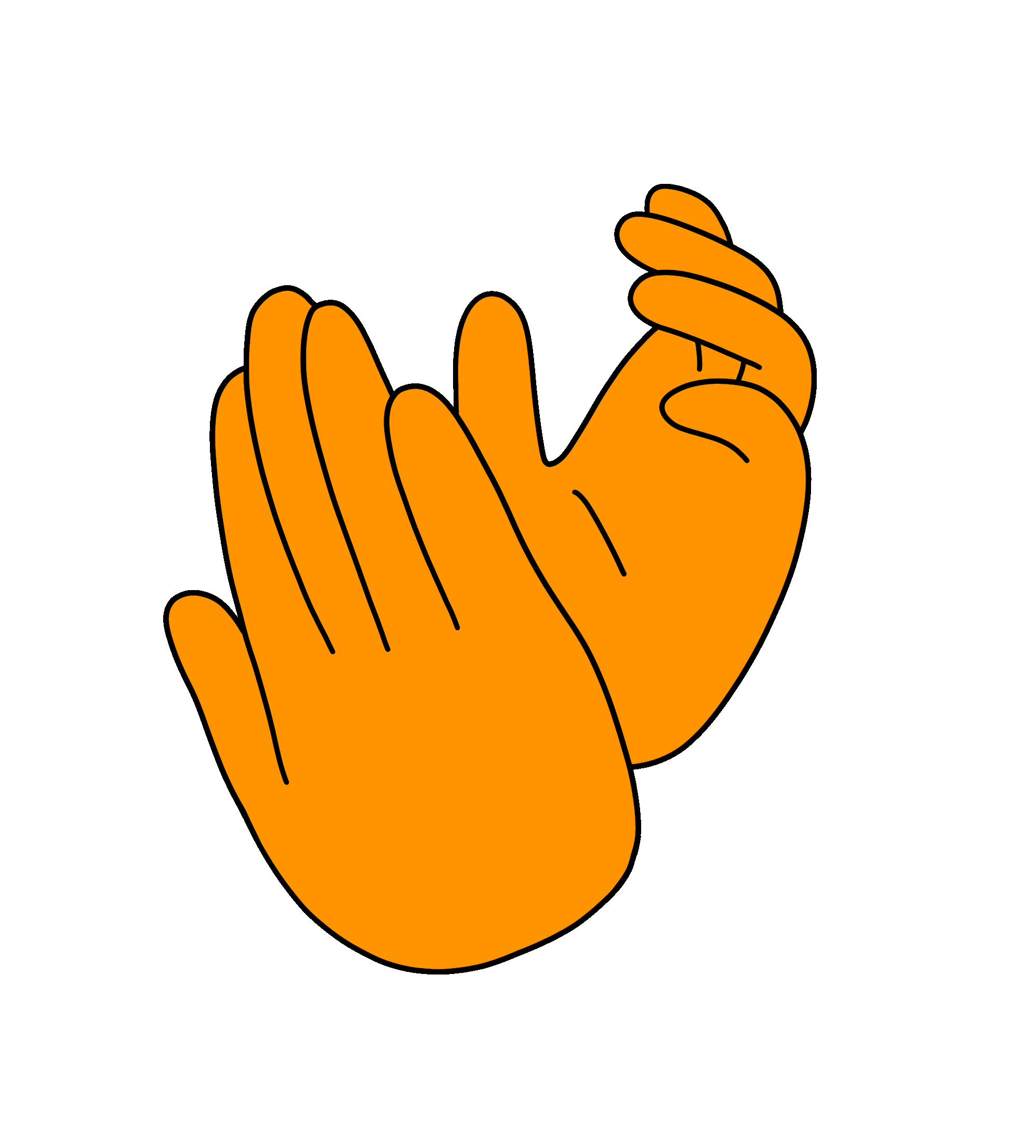 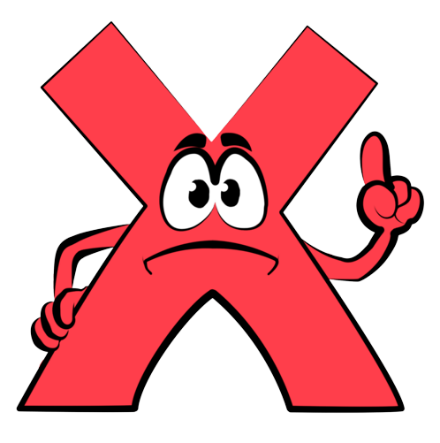 Game: Listen and choose
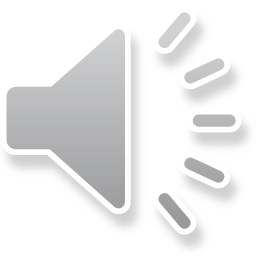 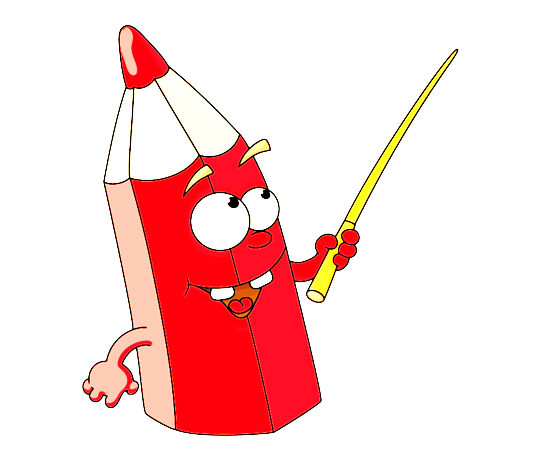 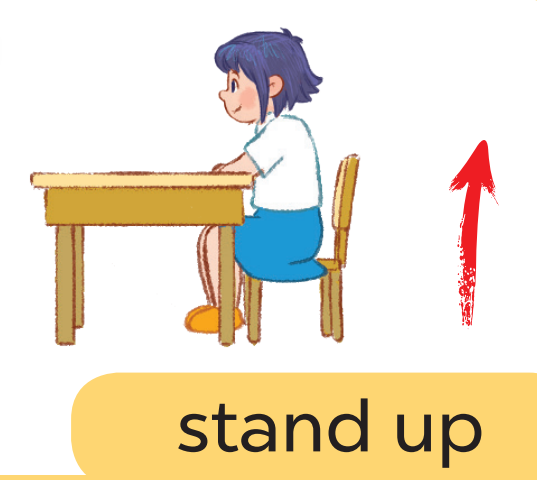 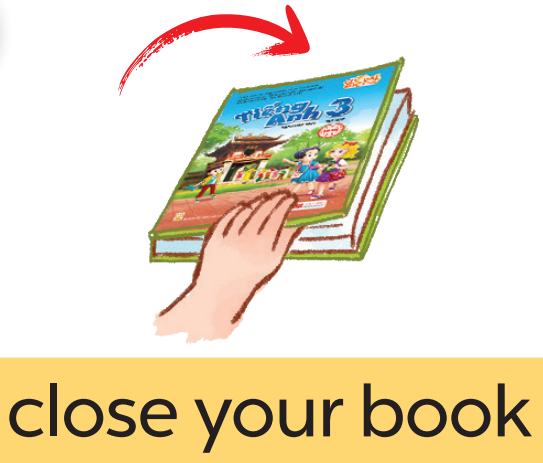 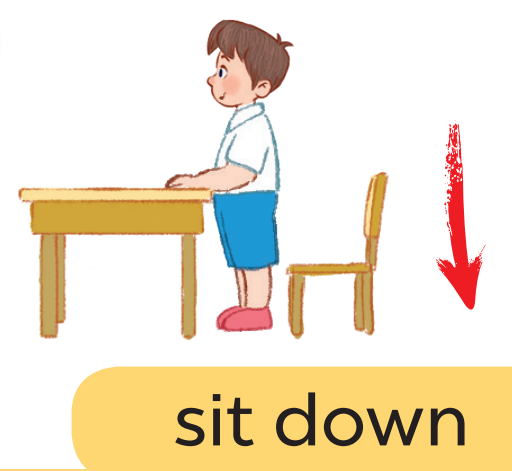 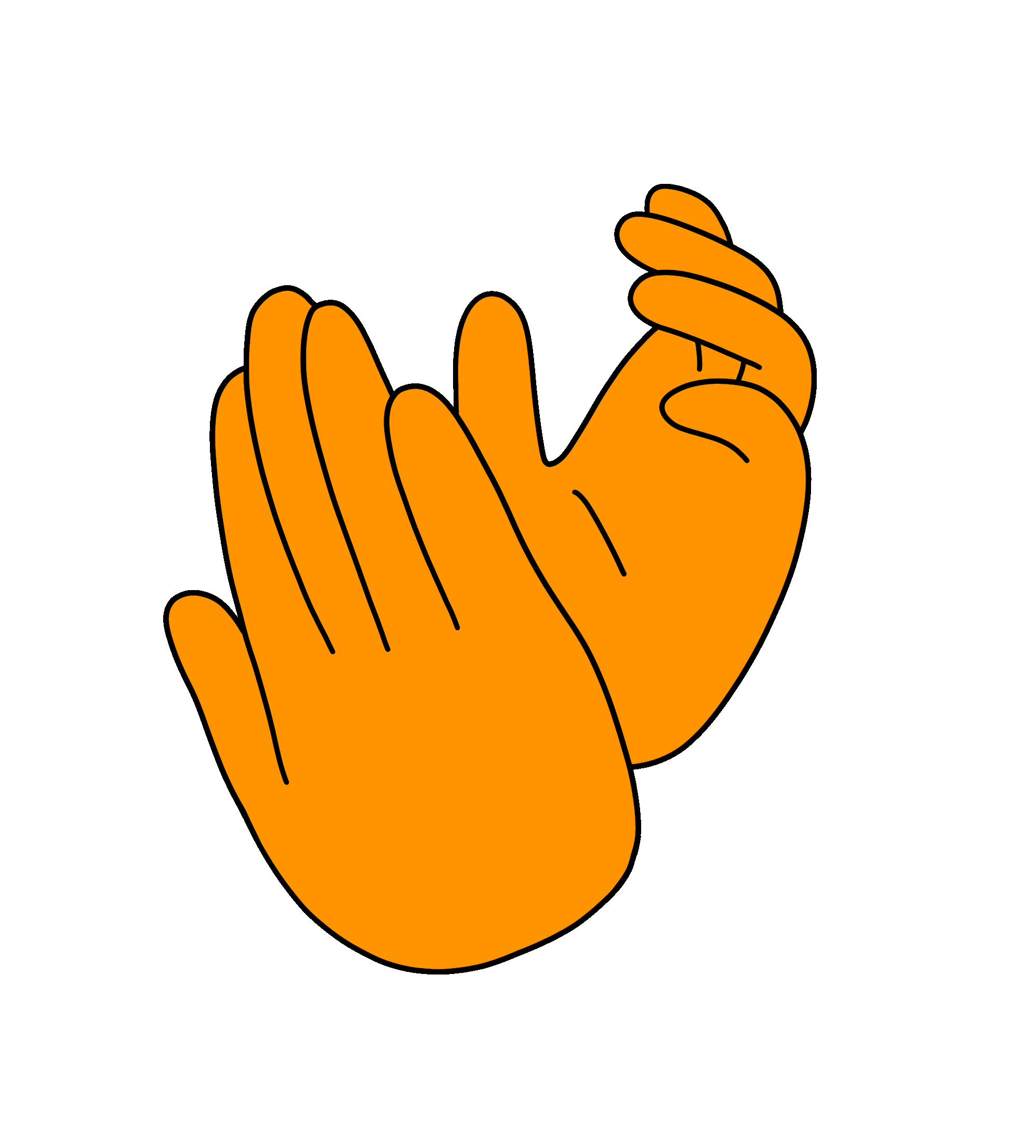 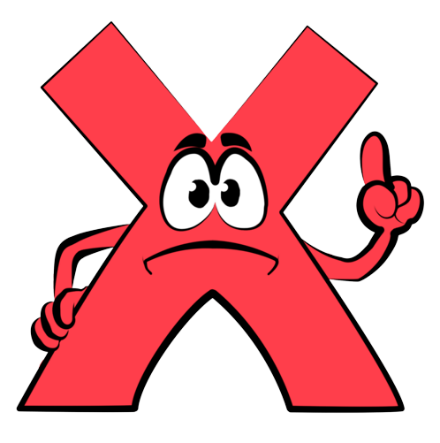 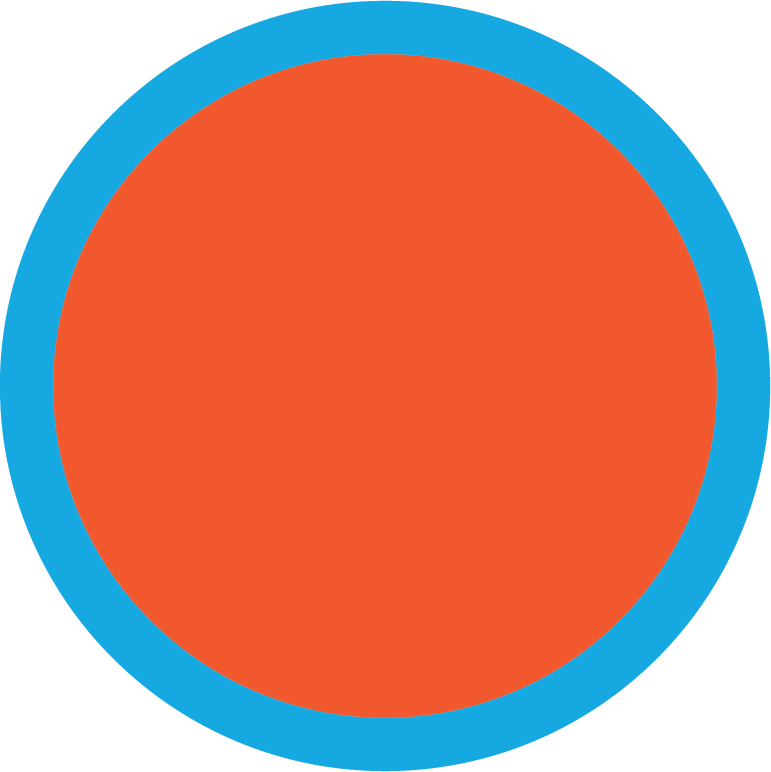 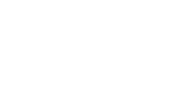 8
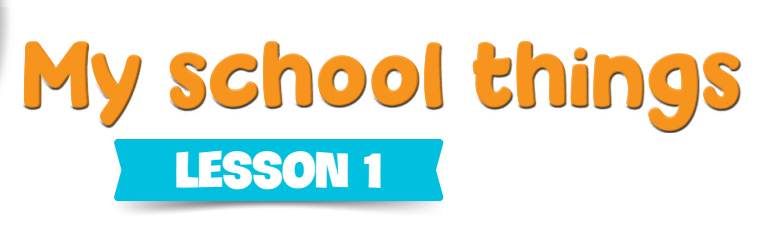 : 1, 2, 3
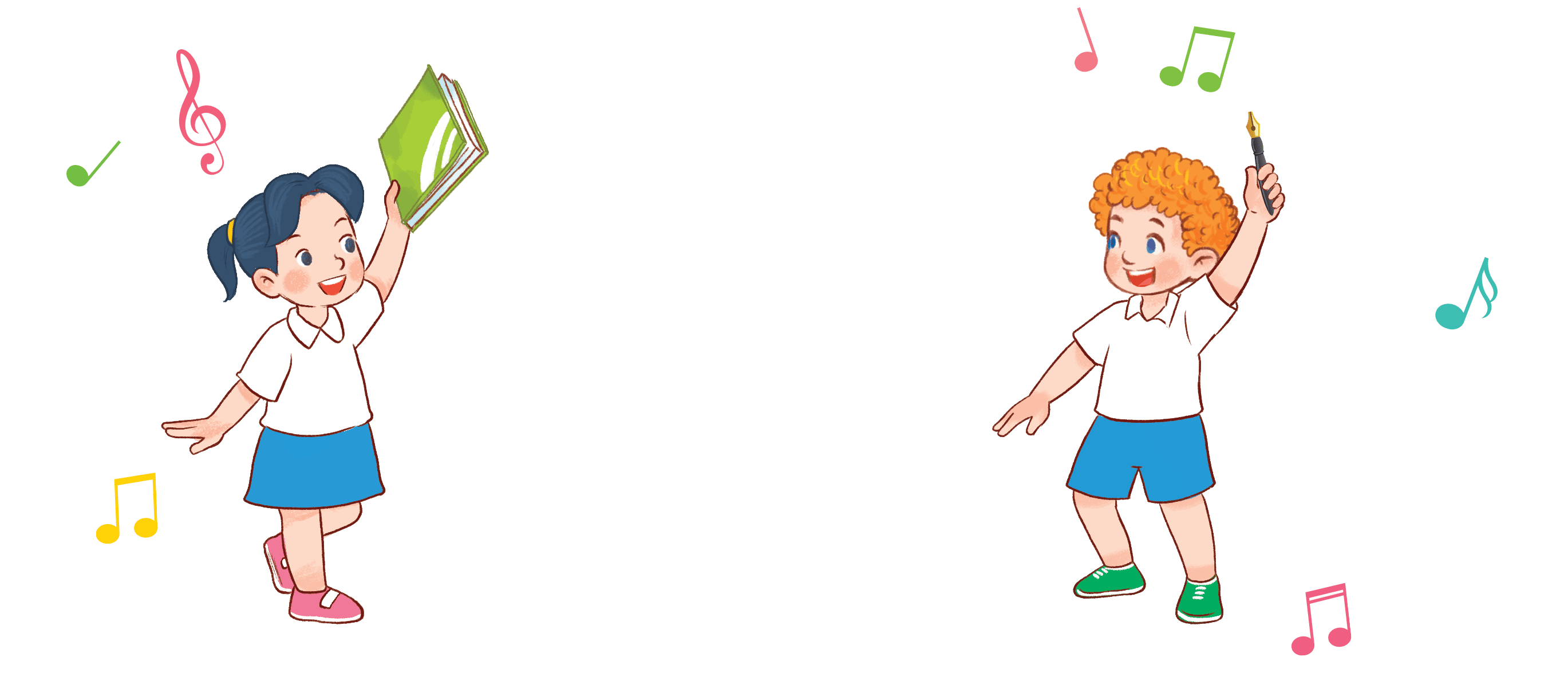 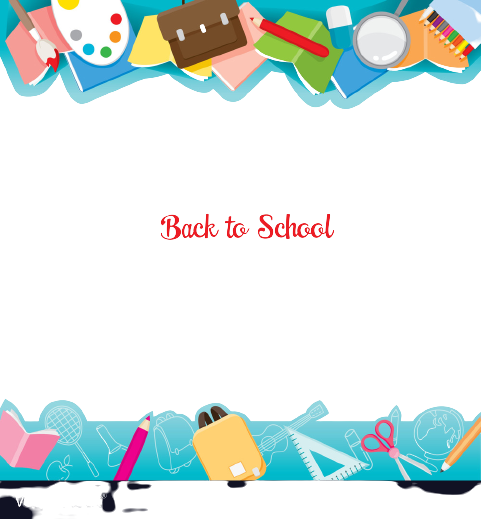 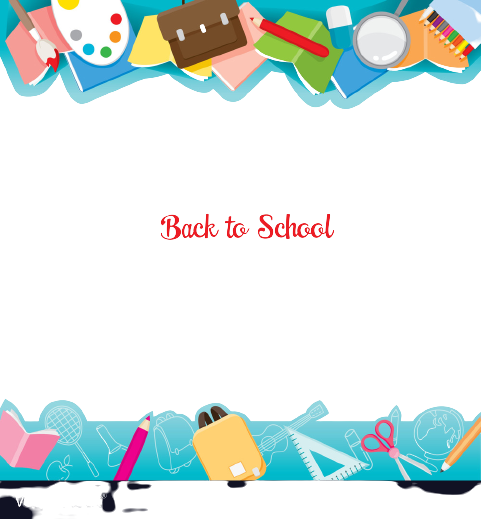 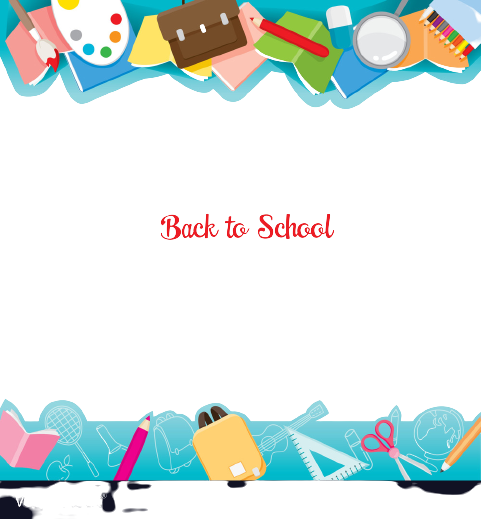 1. Look, Listen and repeat
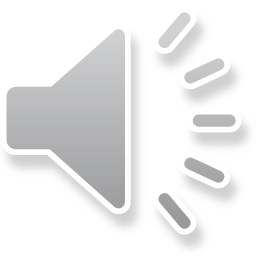 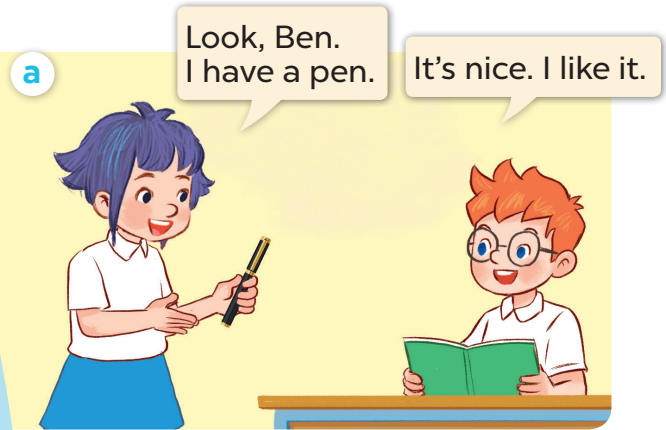 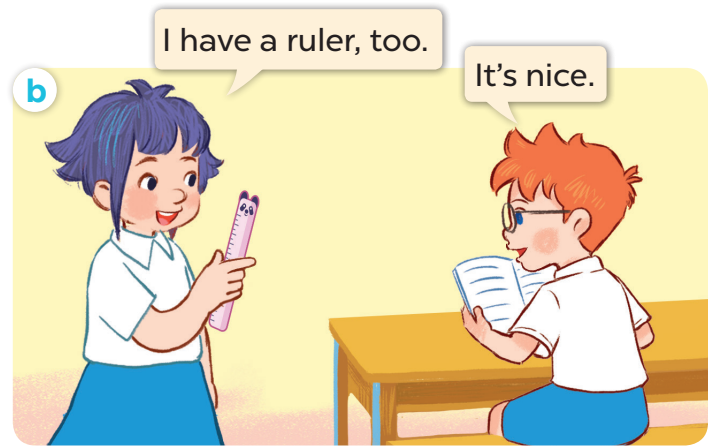 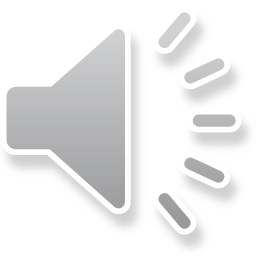 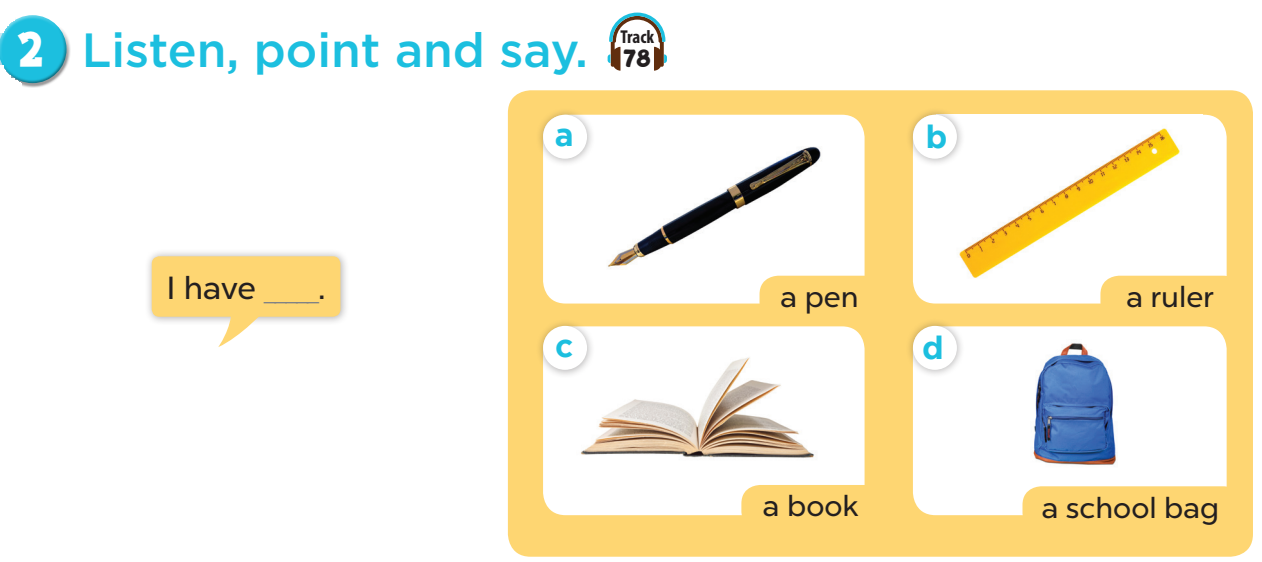 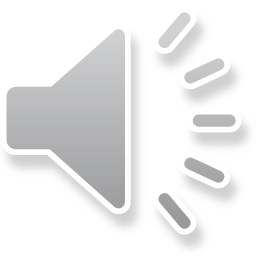 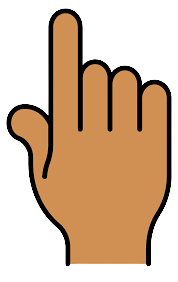 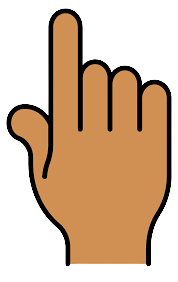 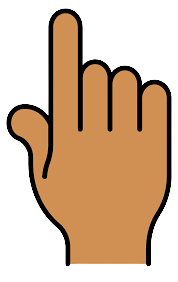 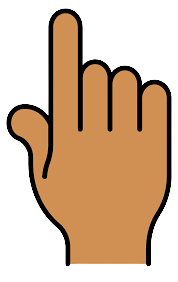 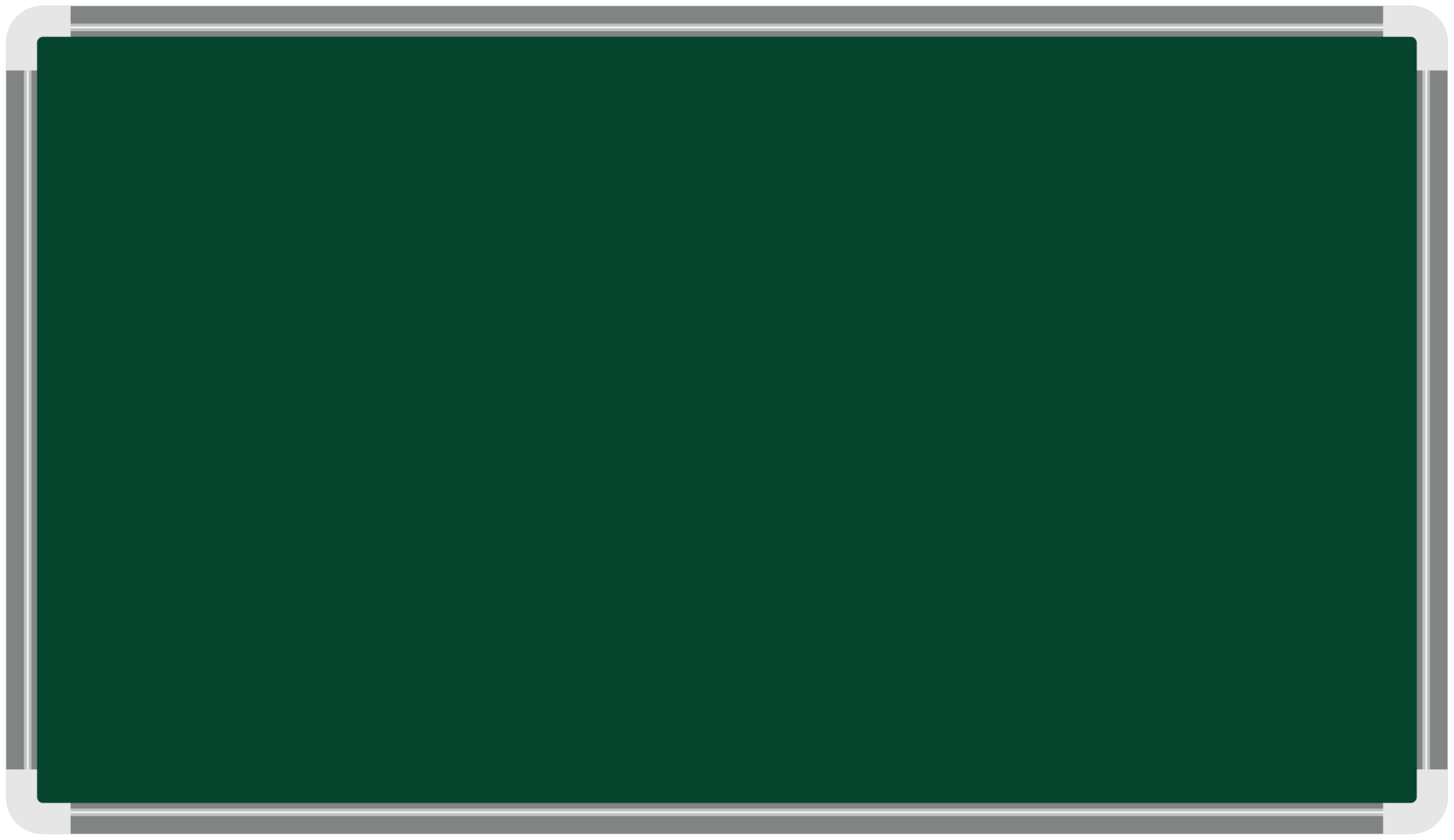 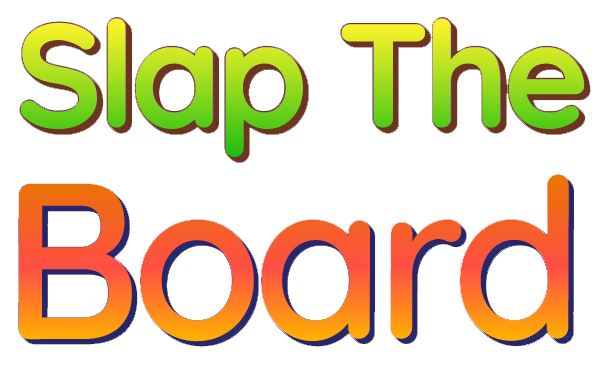 Game:
[Speaker Notes: Game: Slap the board.
- Divide the class into four teams. 
- Stick the pictures of activities on the board. 
- T says a sentence, a pupil from each team has to point/slap the right picture and says the sentence again. The faster pupil will get points for their team.]
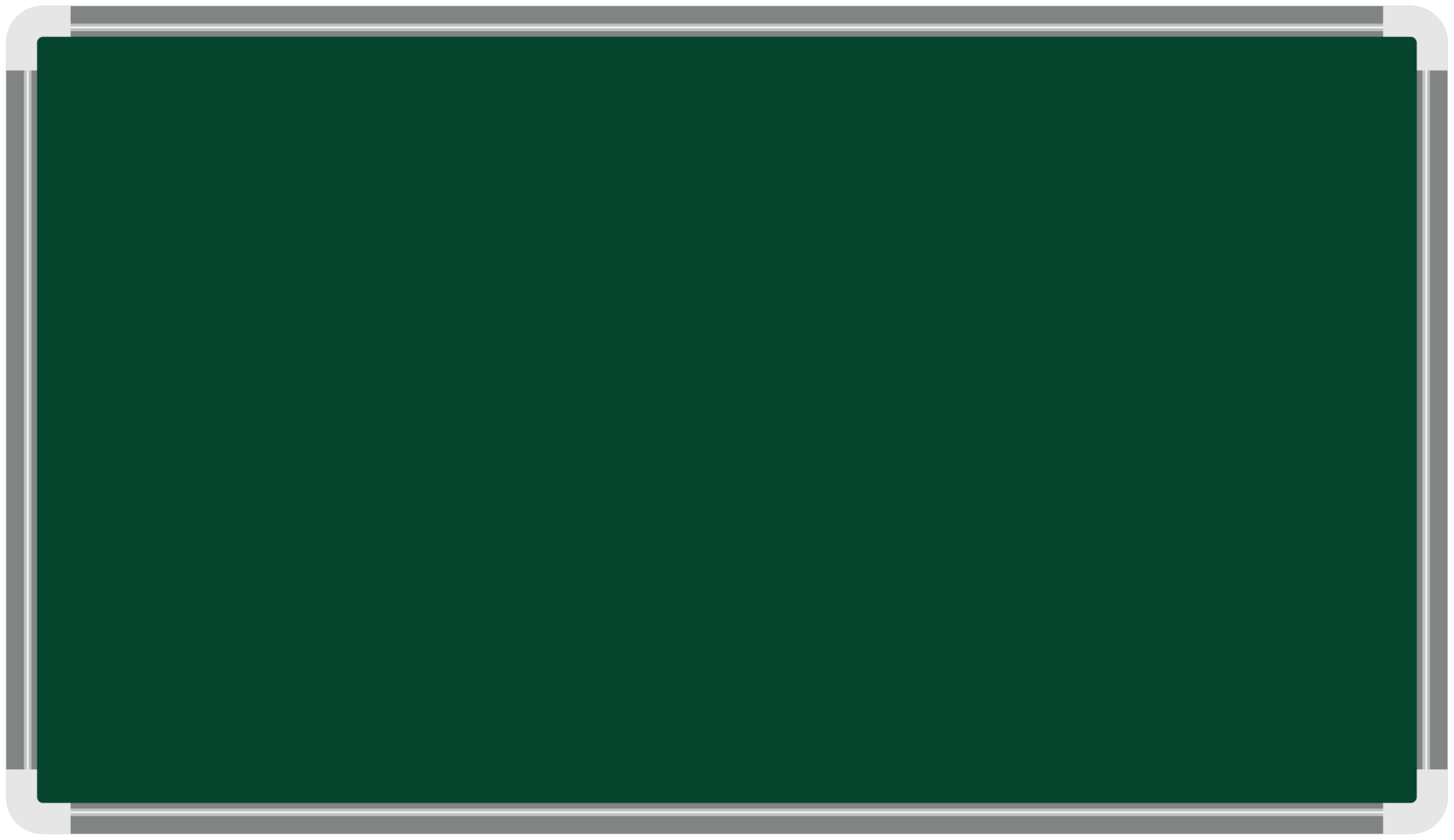 I have a ruler!
I have a ruler!
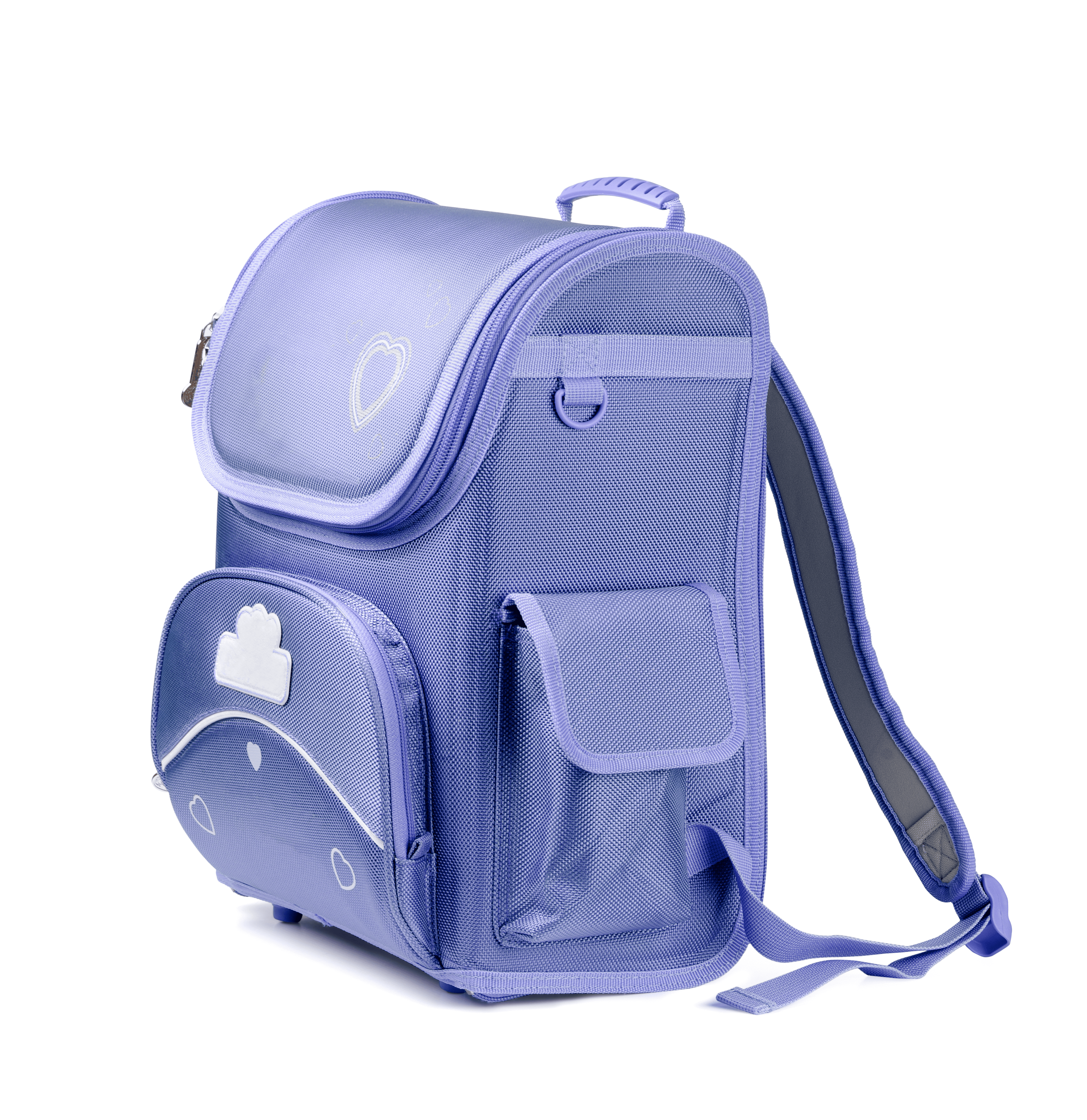 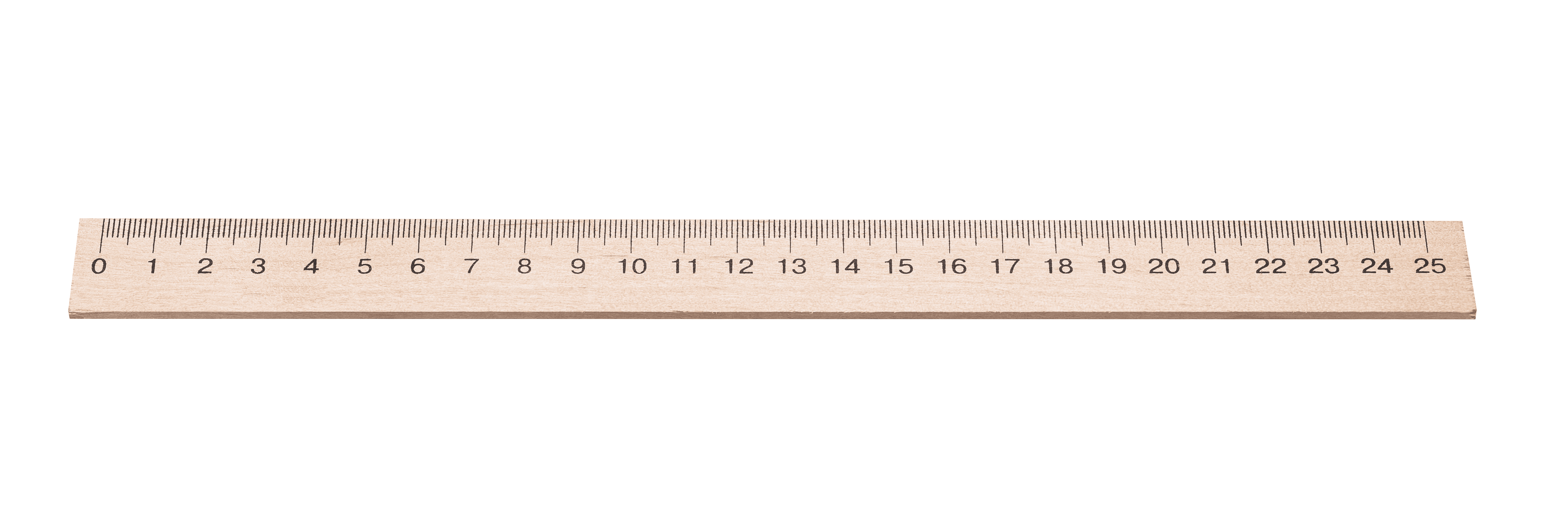 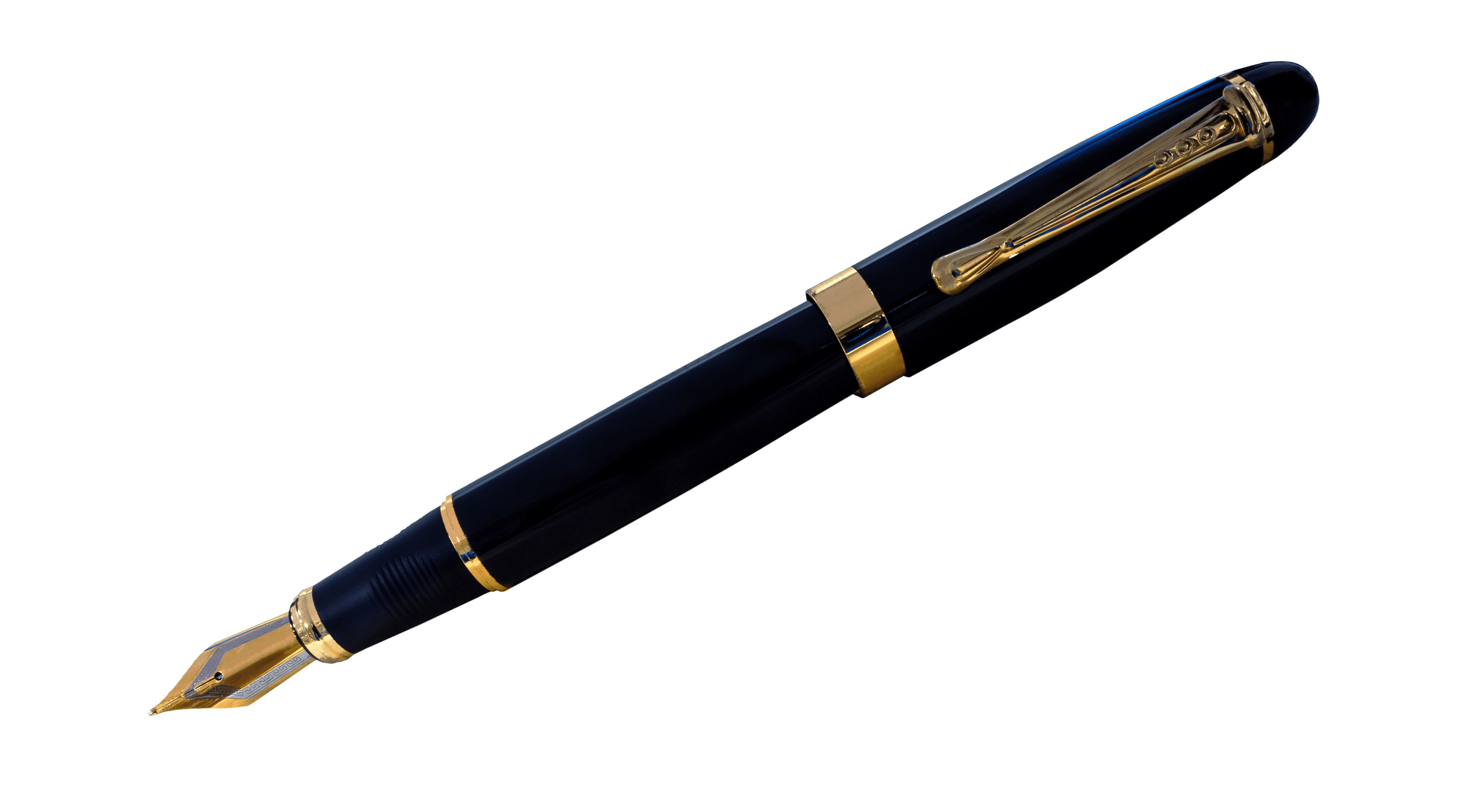 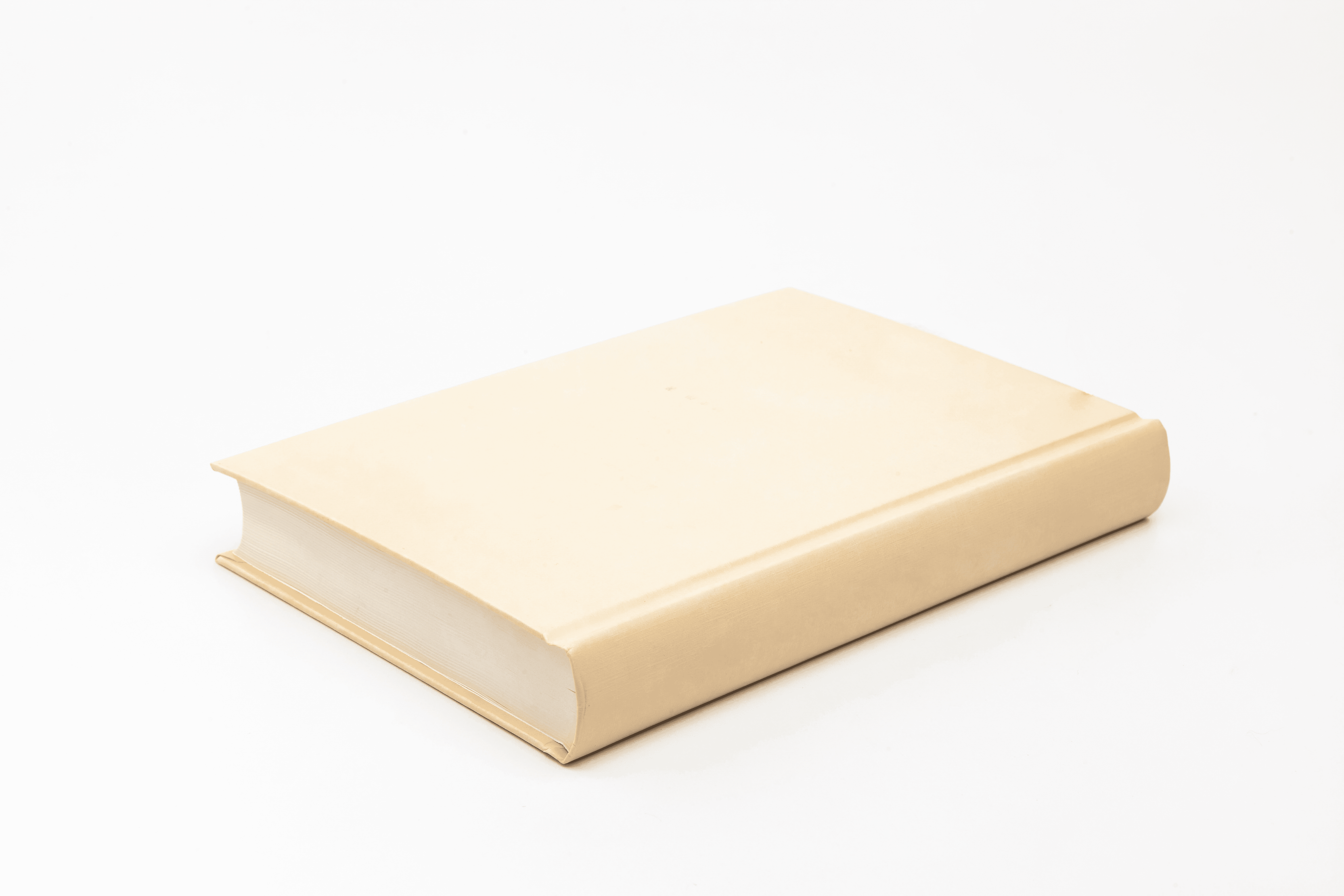 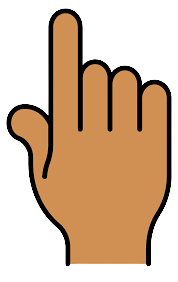 [Speaker Notes: Game: Slap the board.
- Divide the class into four teams. 
- Stick the pictures of school things on the board. 
- T says a sentence, a pupil from each team has to point/slap the right picture and says the sentence again. The faster pupil will get points for their team.]
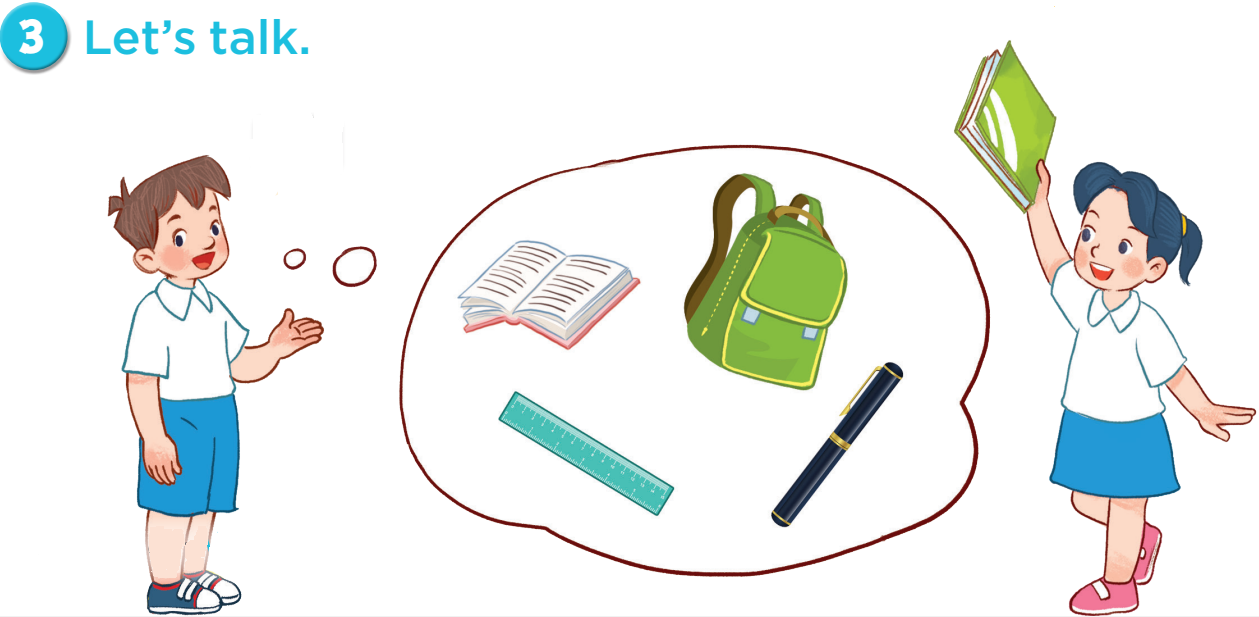 I have a book!
I have a school bag!
Game: Let’s move and say!
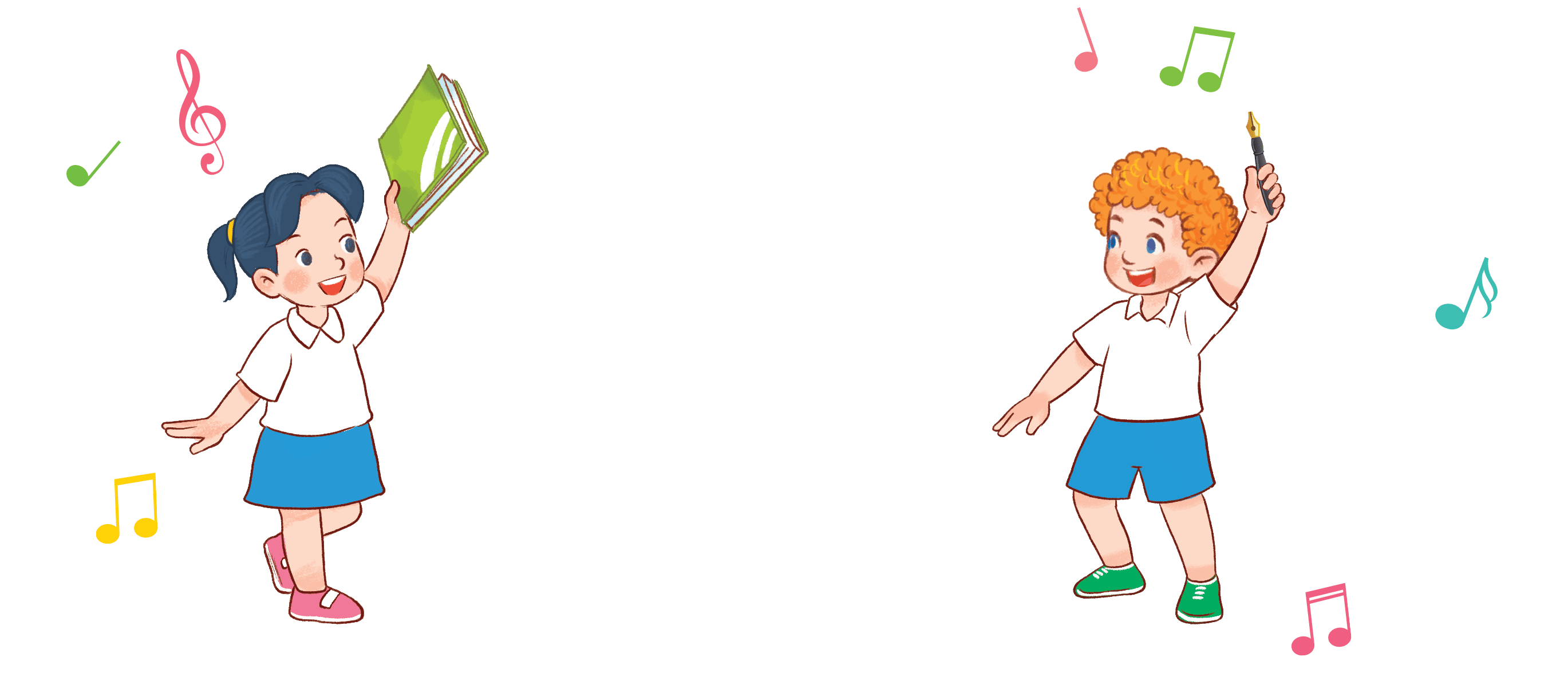 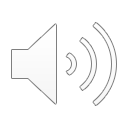 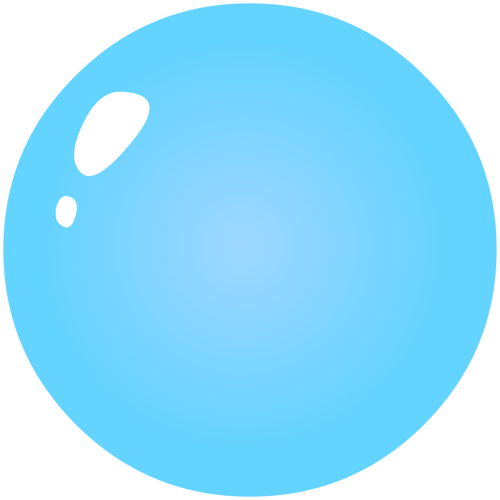 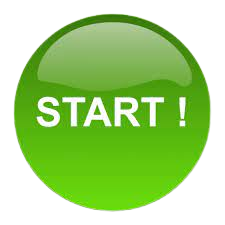 I have a pencil!
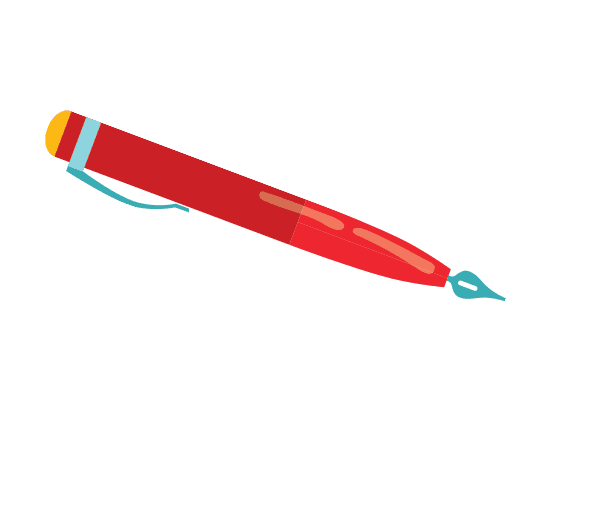 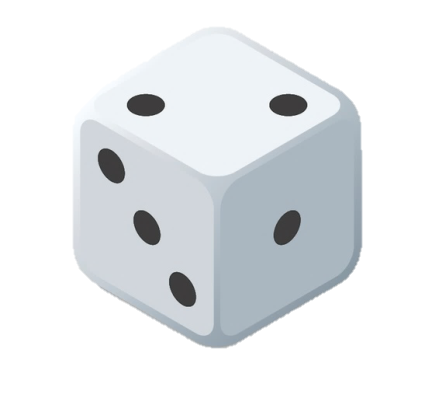 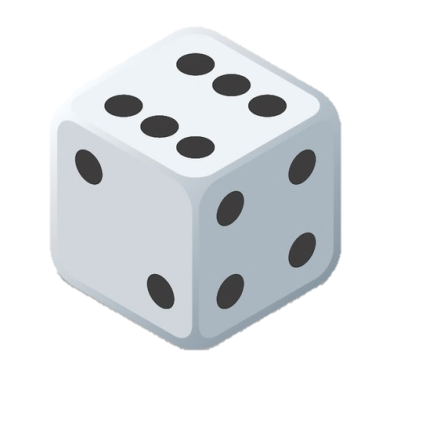 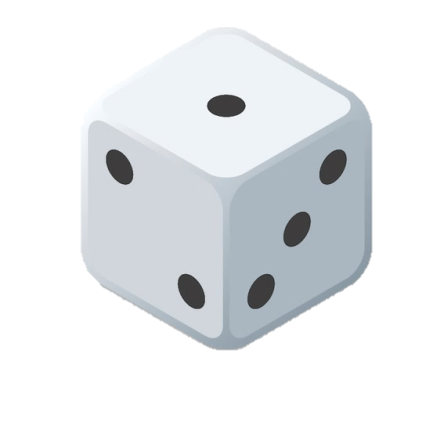 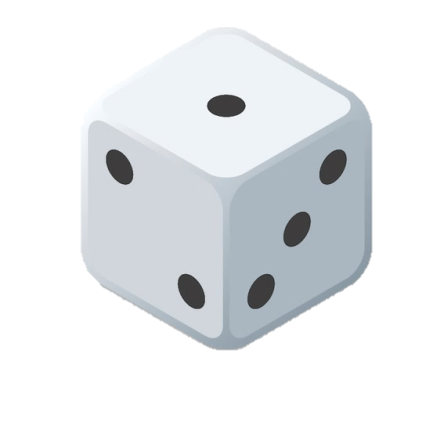 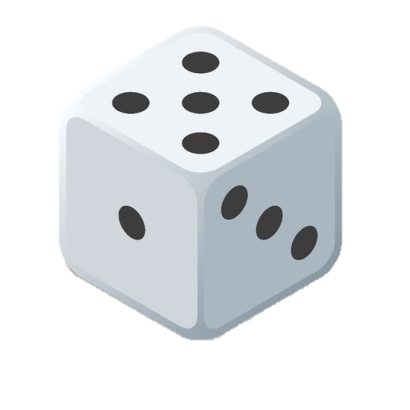 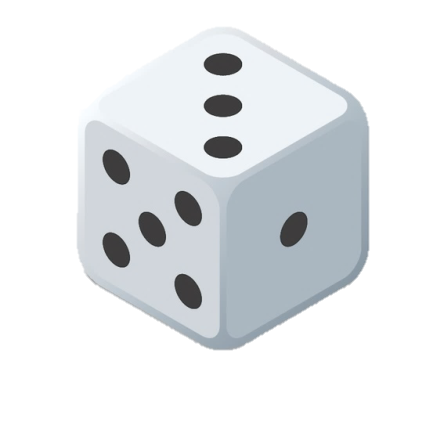 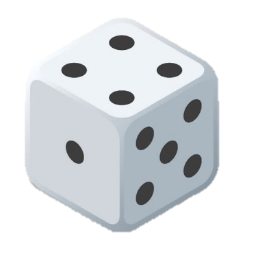 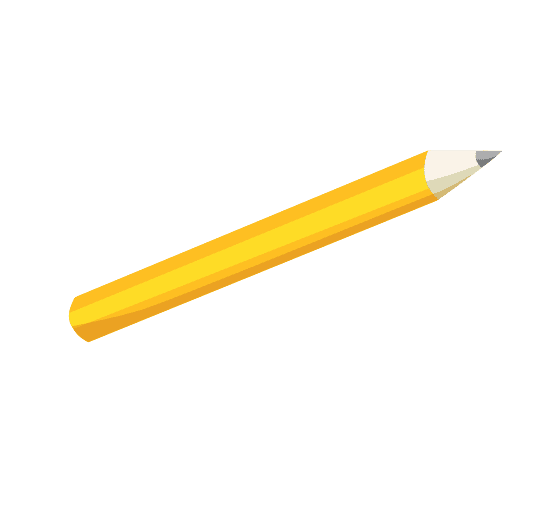 Go back 1 space
Go back 1 space
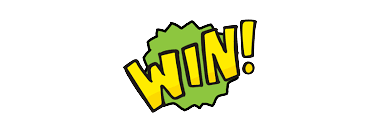 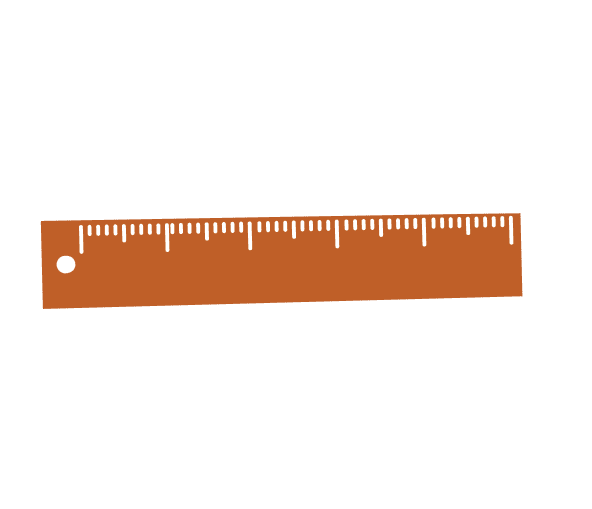 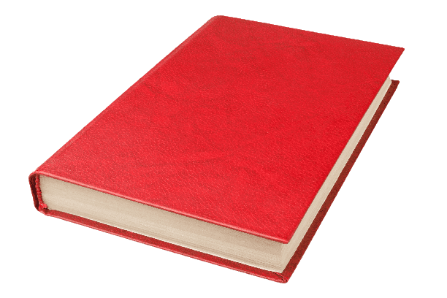 Back to 
start!
Go forward 1 space
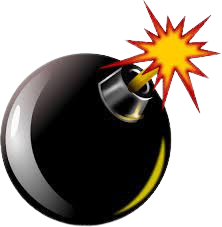 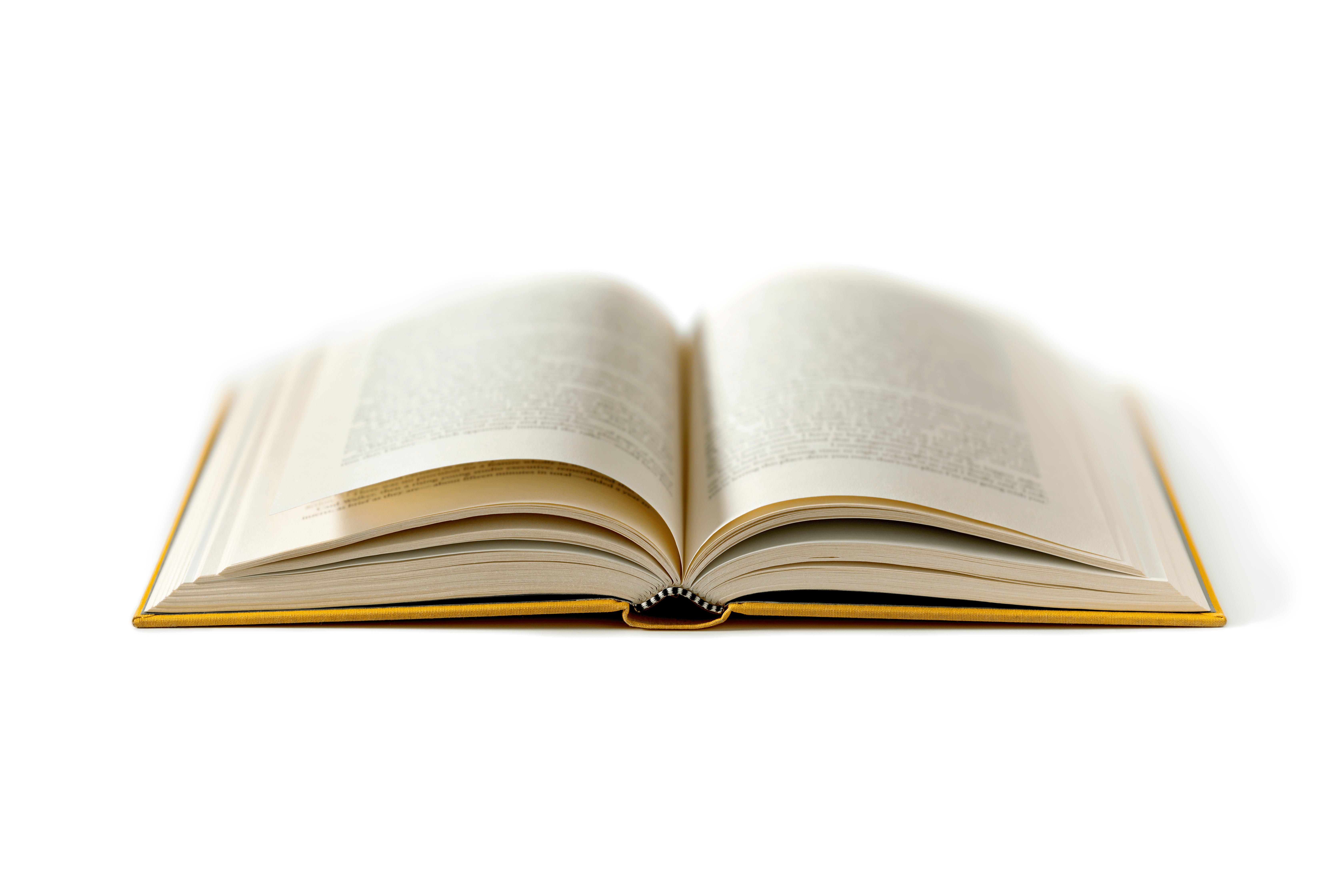 [Speaker Notes: Let’s move and say!
- Get 2-3 pupils to play at the same time.
- Each pupil tosses a dice then moves accordingly.
- When he/she gets to the space, they have to do the requirements. Whoever gets to the last place first is the winner.]